Министерство образования Республики МордовияПортфолио
Моисеевой Ирины Александровны
воспитателя муниципального автономного                                                            дошкольного образовательного учреждения                                                                                                                              «Центр развития ребенка - детский сад №4» г.о. Саранск

Дата рождения: 27.07.1977г.
Профессиональное образование:  высшее,                                                                                                    «МГПИ им. М. Е Евсевьева» 2009г.
Специальность: «Музыкальное образование»                                                                                                учитель музыки 
№ диплома: ВСГ 2553326 
Стаж педагогической работы( по специальности): 12 лет
Общий трудовой стаж: 26 лет
Наличие квалификационной категории: первая
Дата последней аттестации: 17.05.2017г.                                                                                           Приказ Министерства образования РМ №428 от 22.05.2017г.
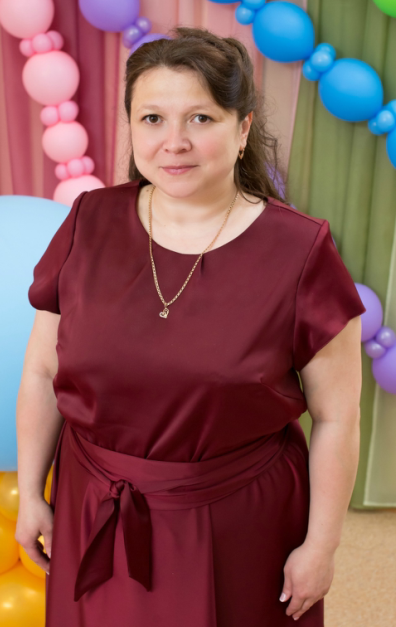 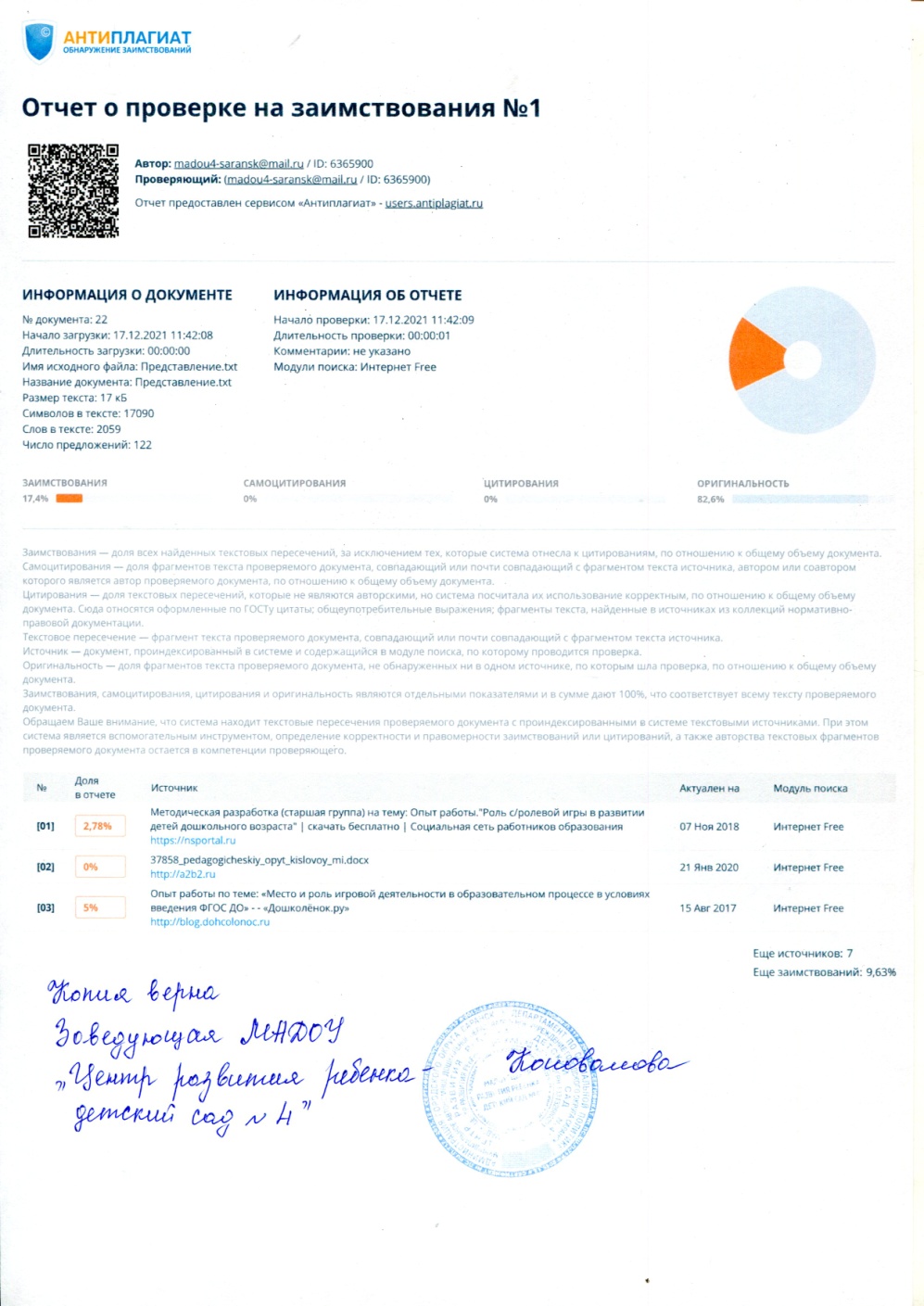 1. Участие в инновационной        (экспериментальной) деятельности
Муниципальный уровень:
«Использование информационно-коммуникативных технологий в процессе развития познавательной активности детей дошкольного возраста», 2019г.
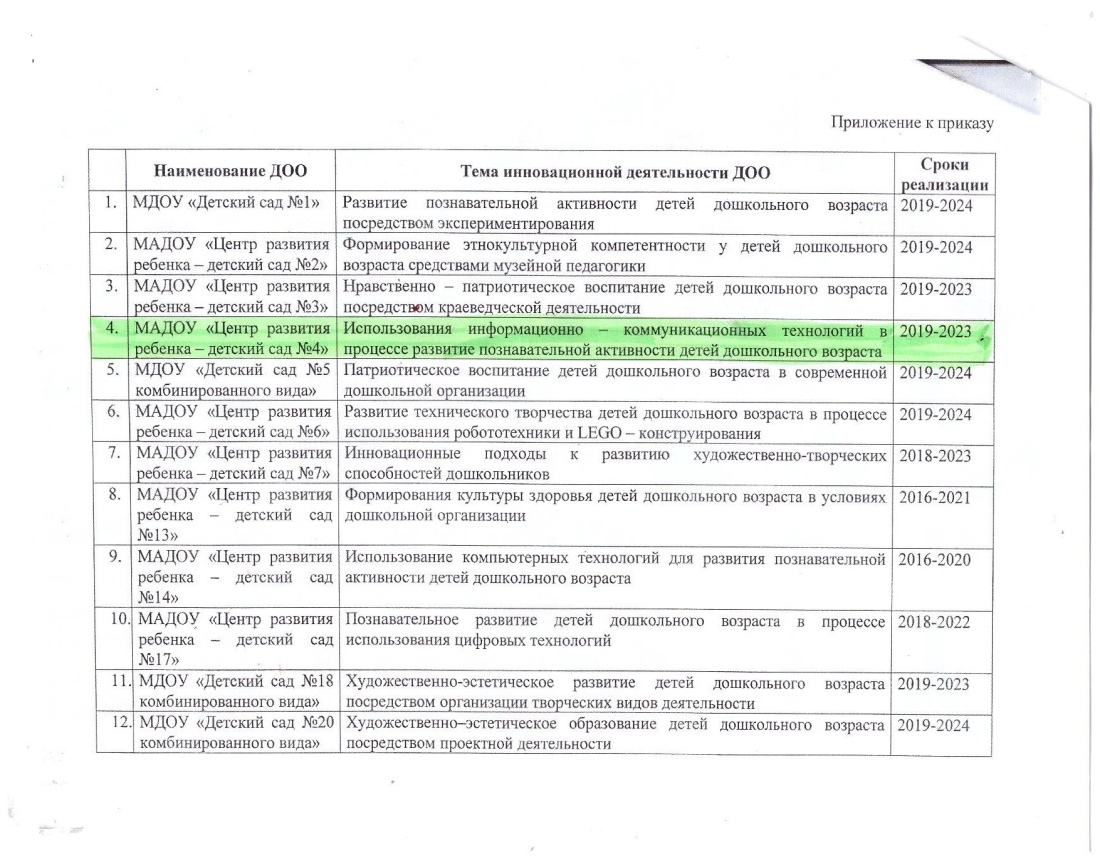 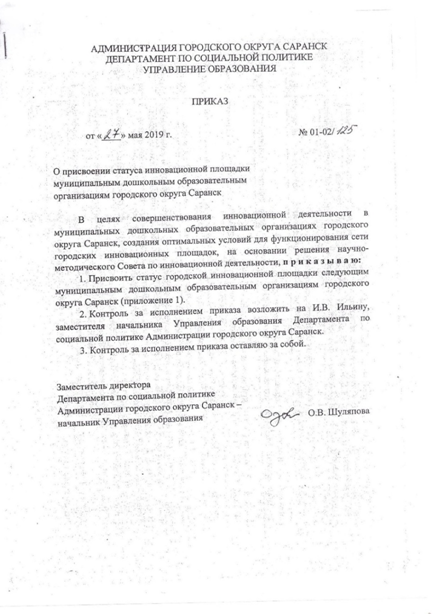 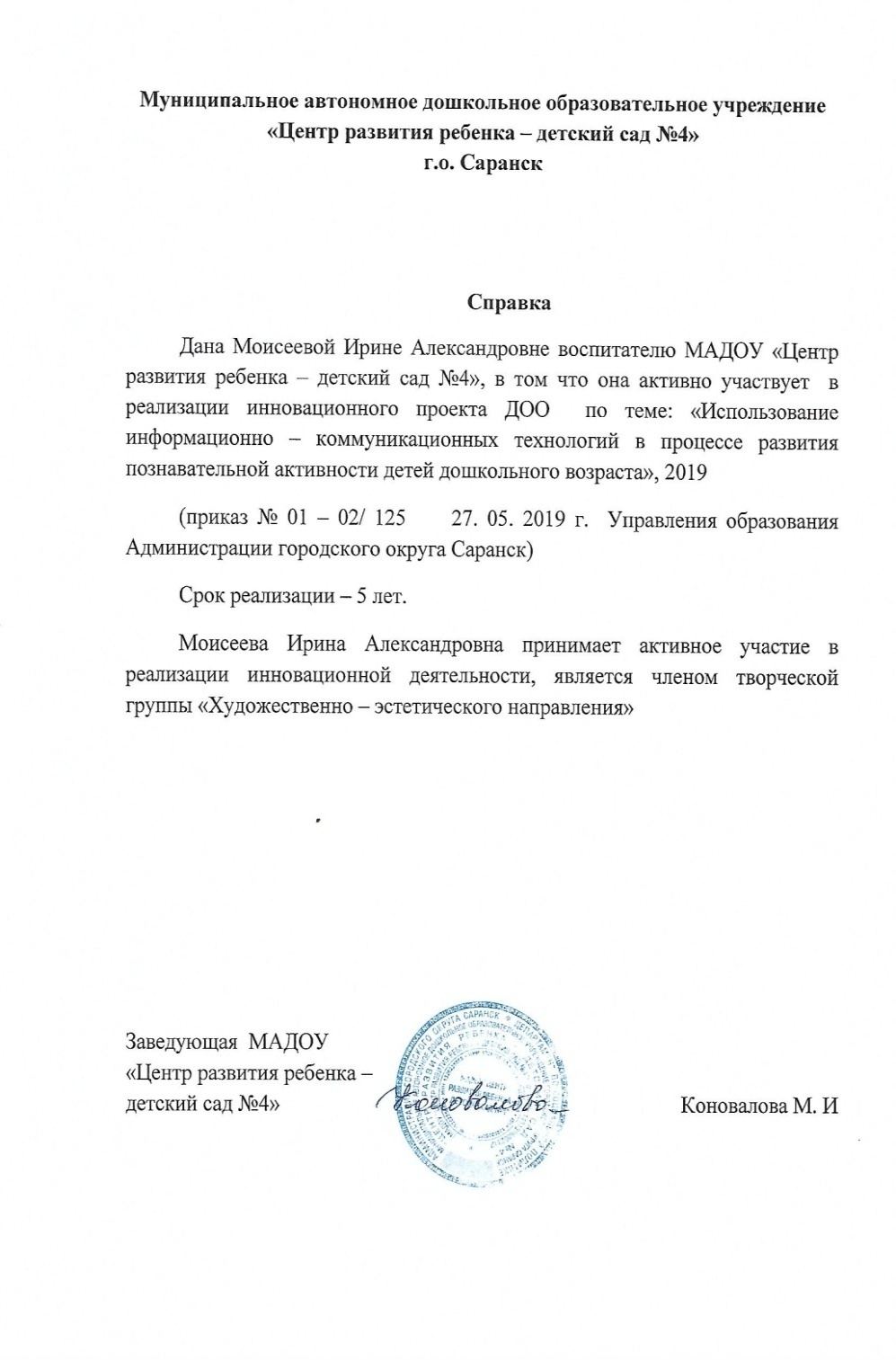 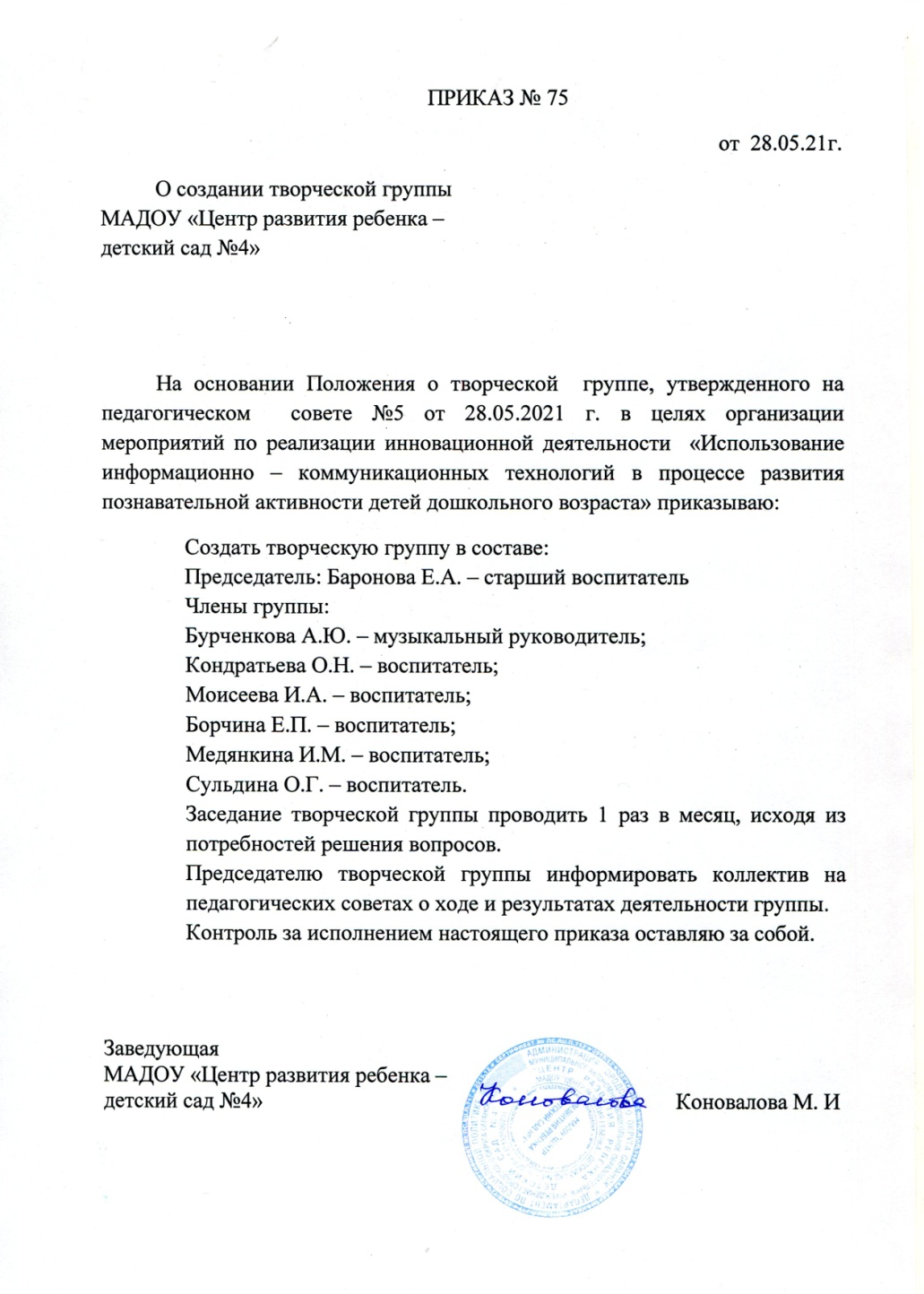 2. Наставничество
Приказ №15 от 06.09.2021г.
Об организации работы по наставничеству                                           в МАДОУ «Центр развития ребёнка- детский сад №4» на 2021 – 2022 уч.год
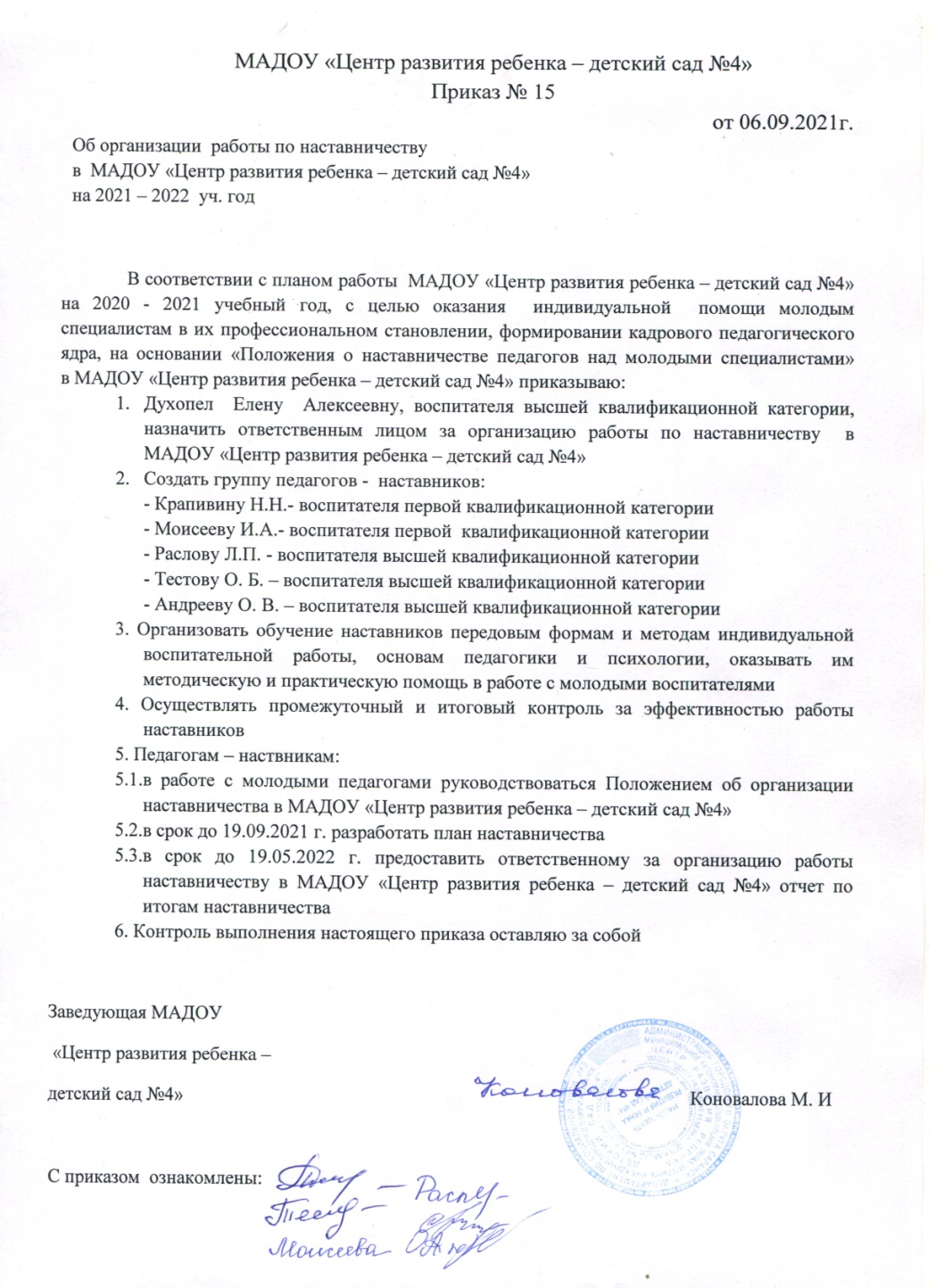 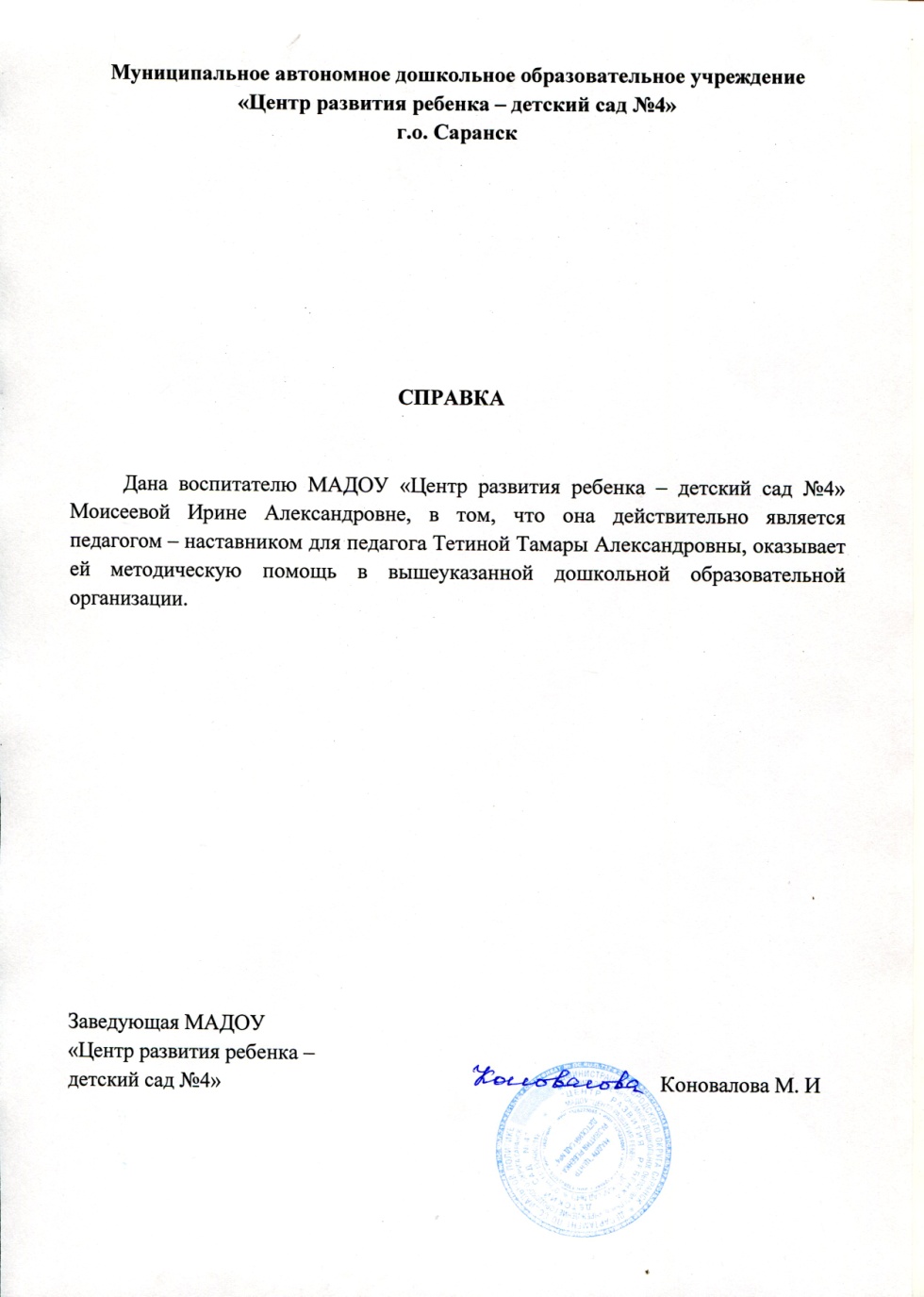 3.Наличие публикаций
Международное сетевое издание «Солнечный свет» 
Международный образовательный портал «МААМ»
Всероссийский центр образования и развития «Педагоги России»»
Всероссийский сборник авторский педагогических публикаций «Вестник просвещения» №1 (2021год)
Научно – образовательный журнал
«Вестник дошкольного образования» №104(179) 2021год
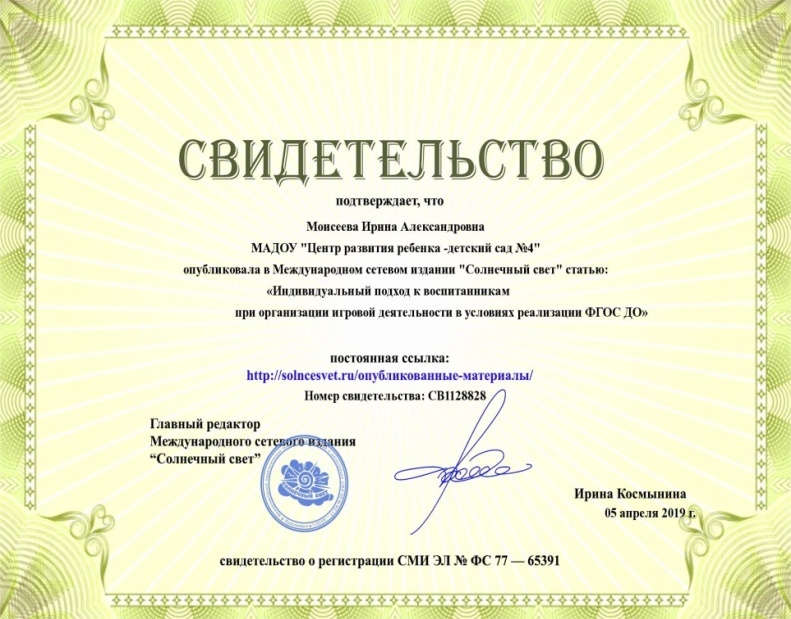 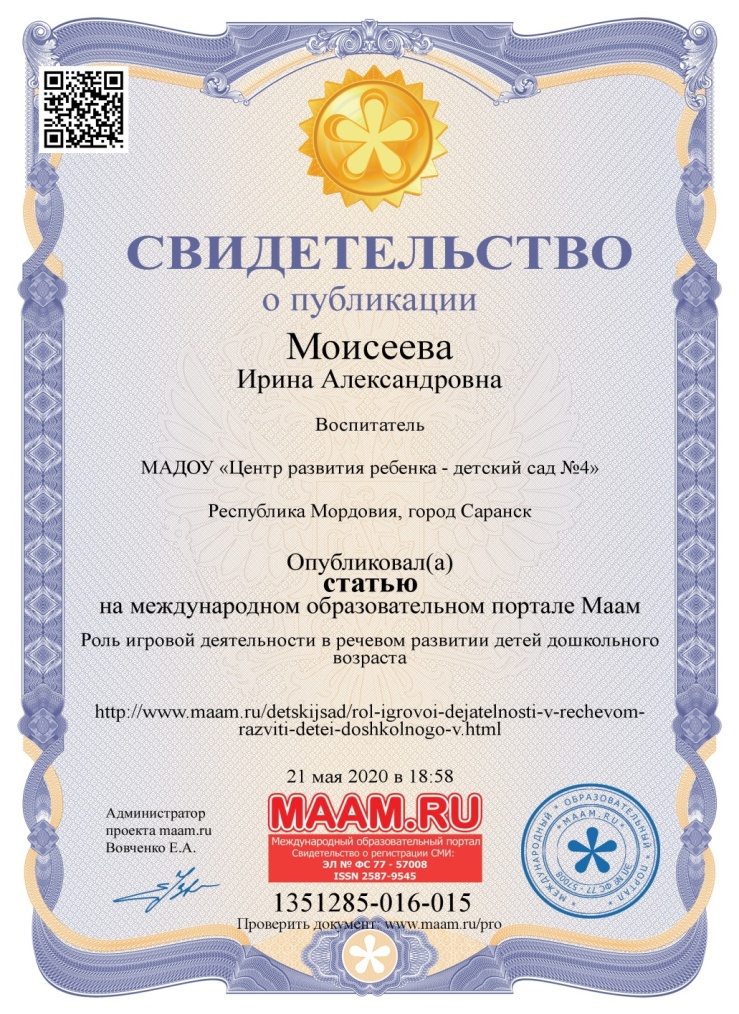 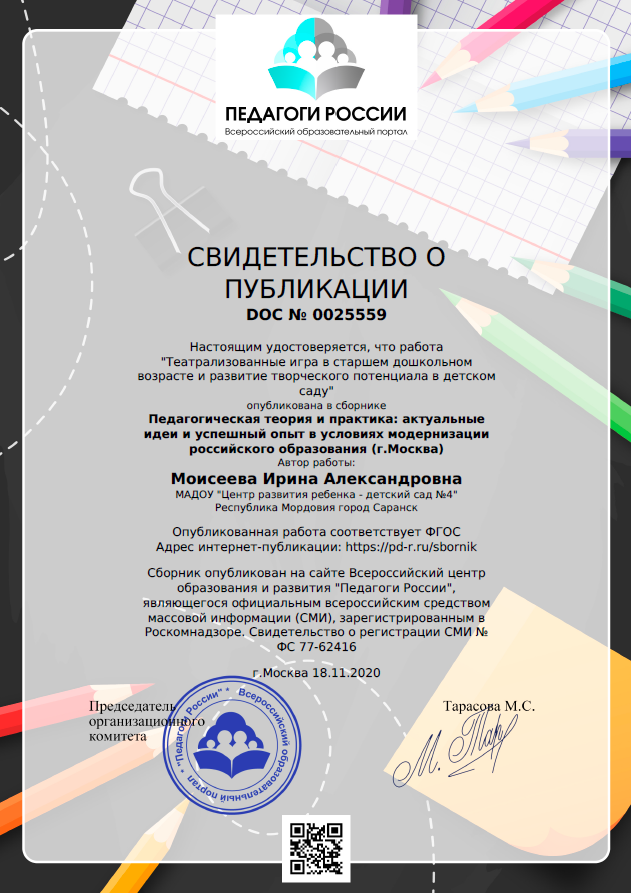 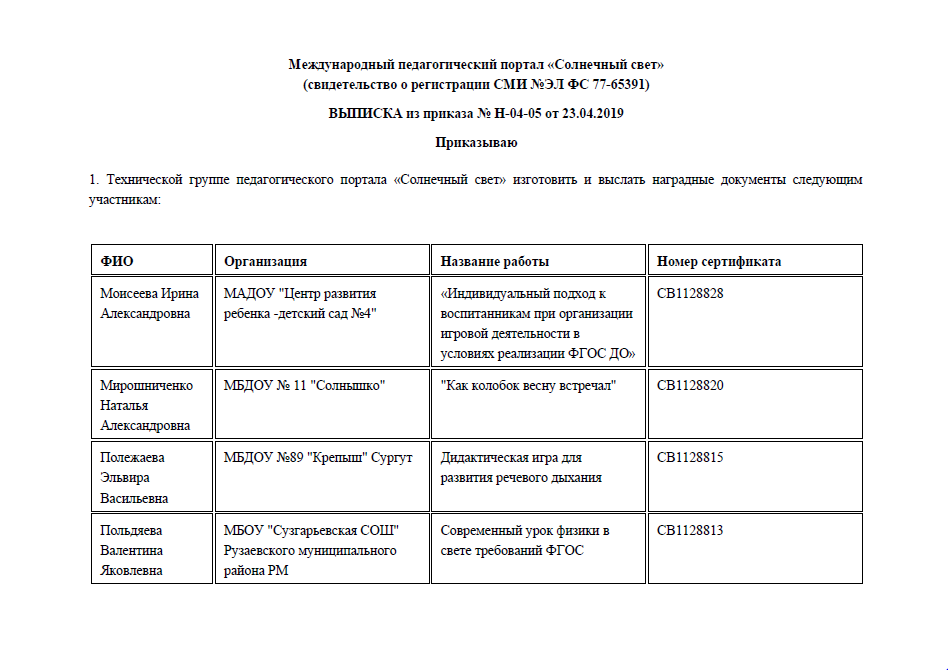 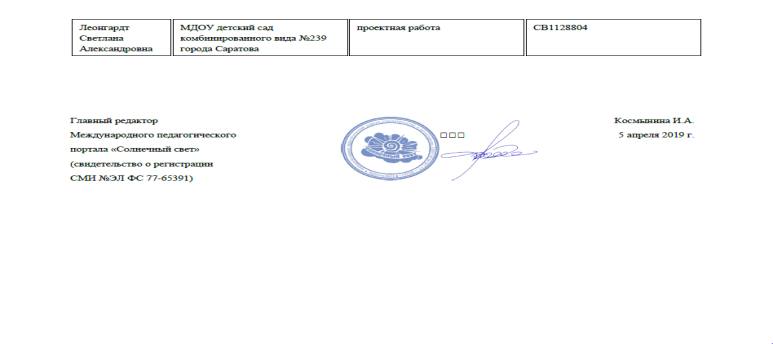 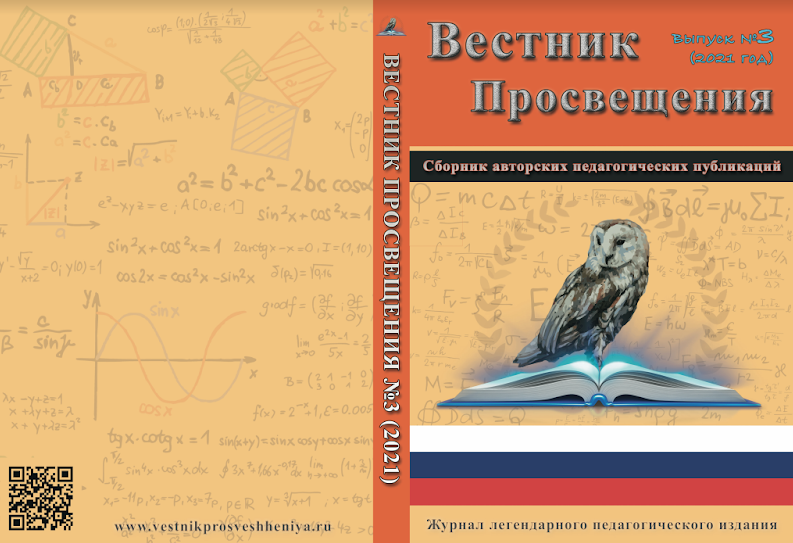 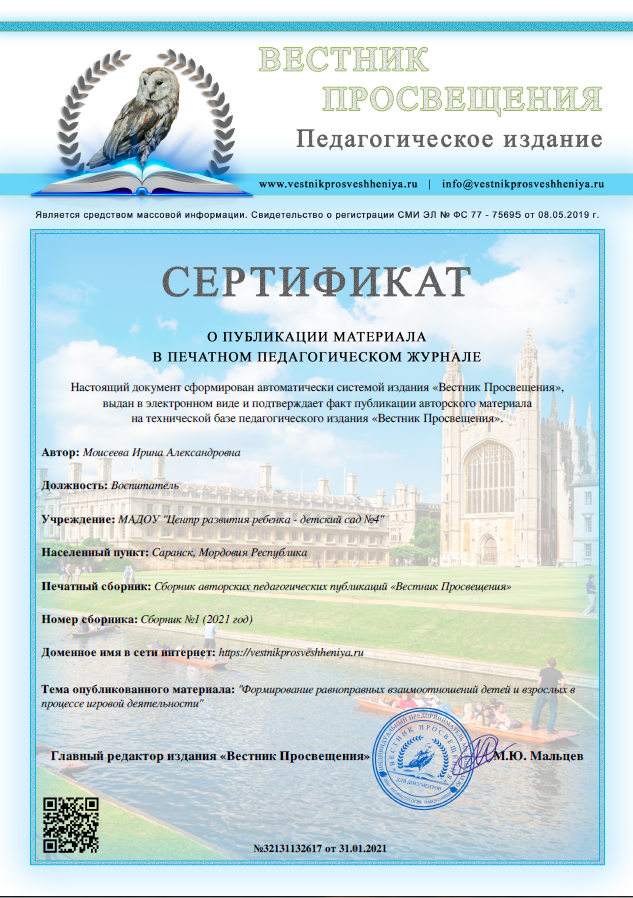 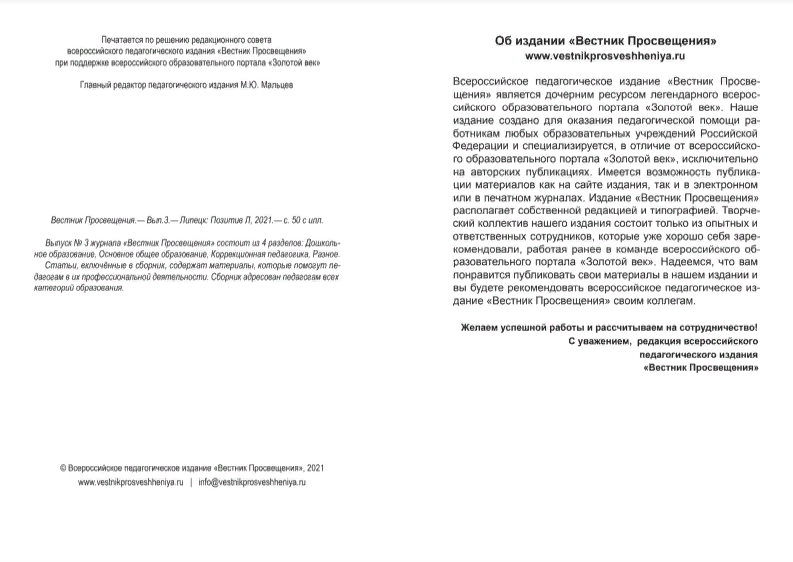 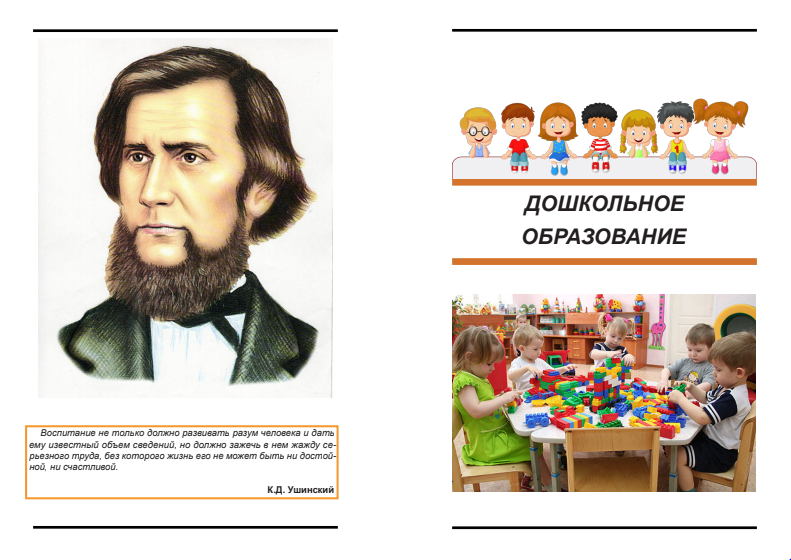 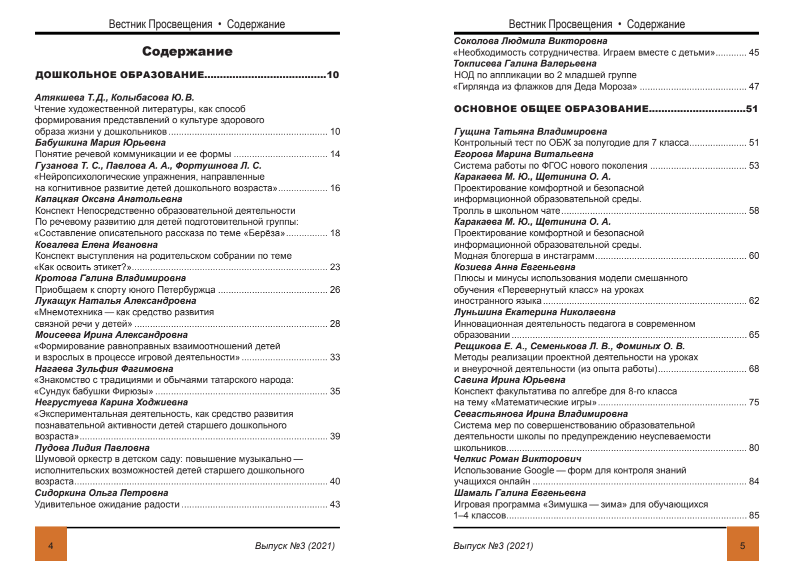 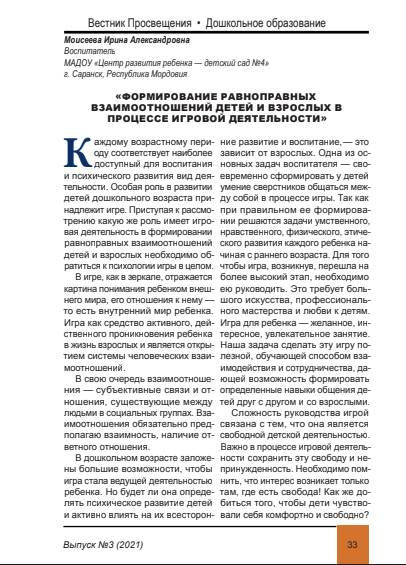 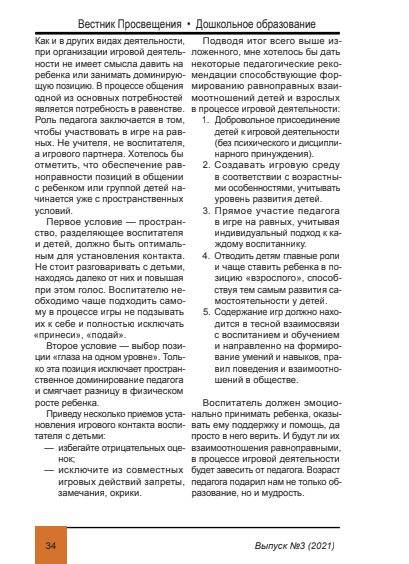 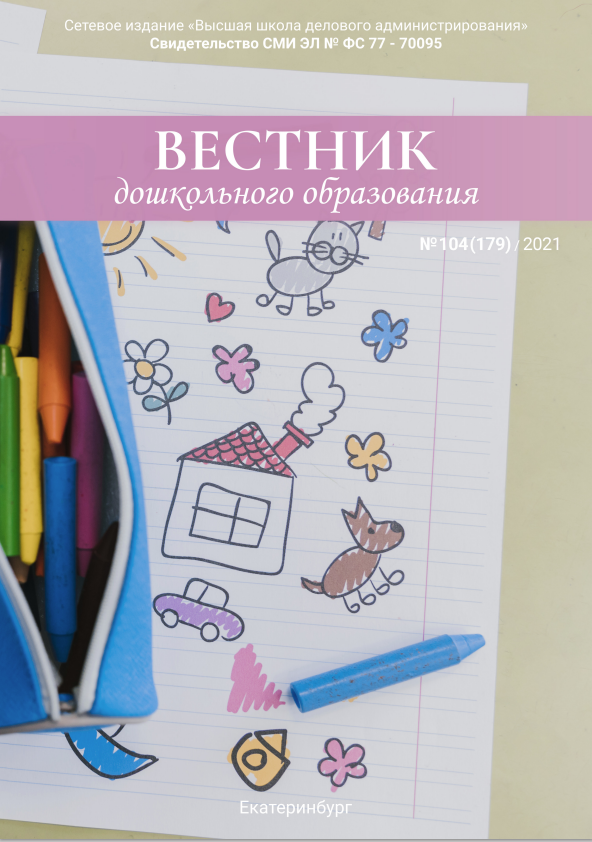 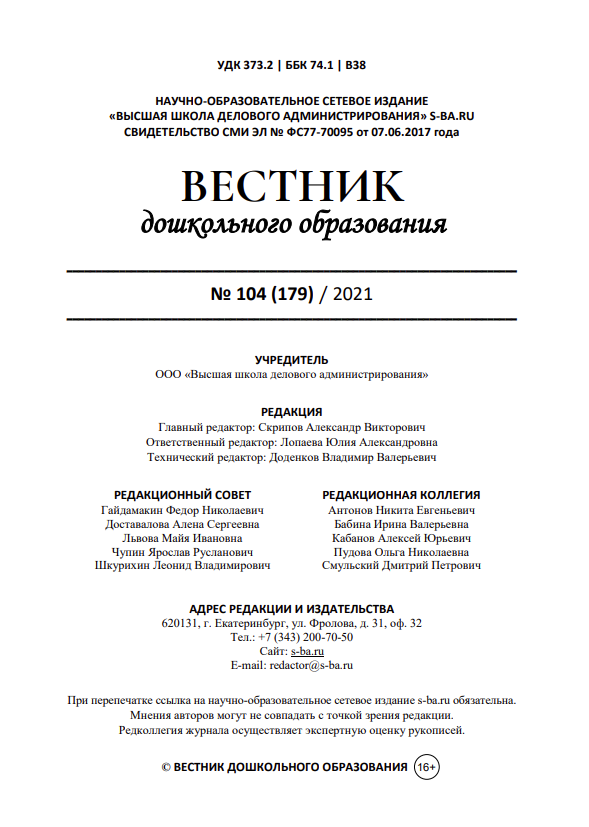 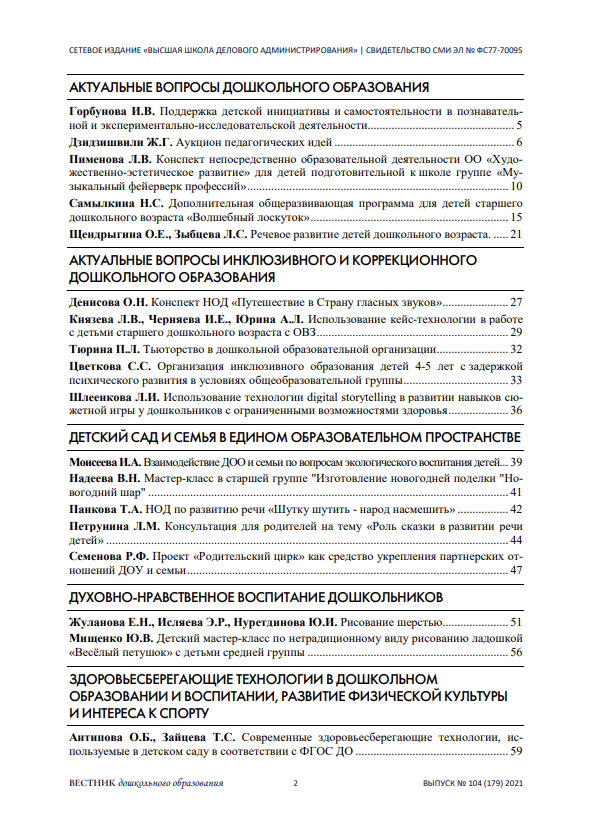 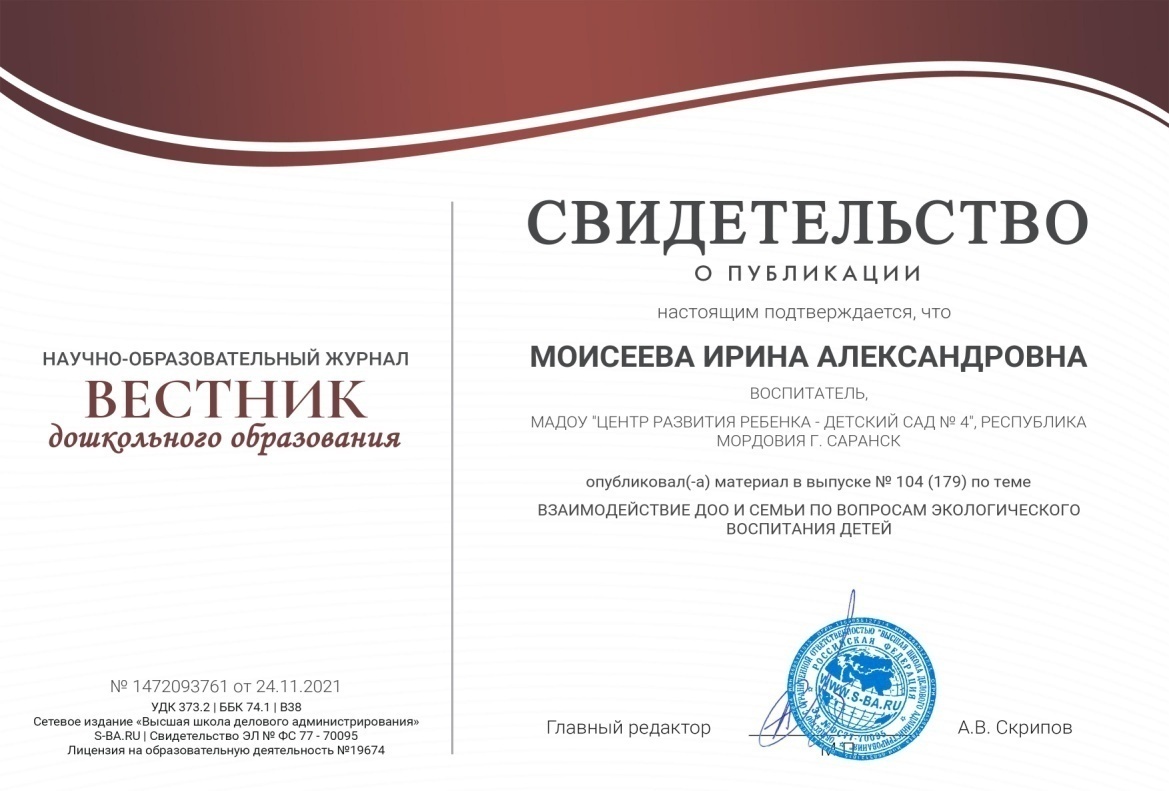 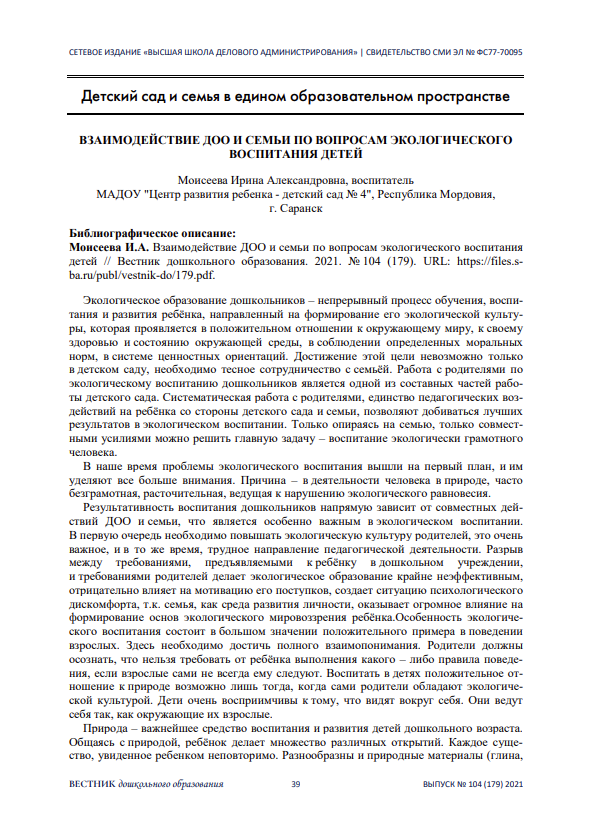 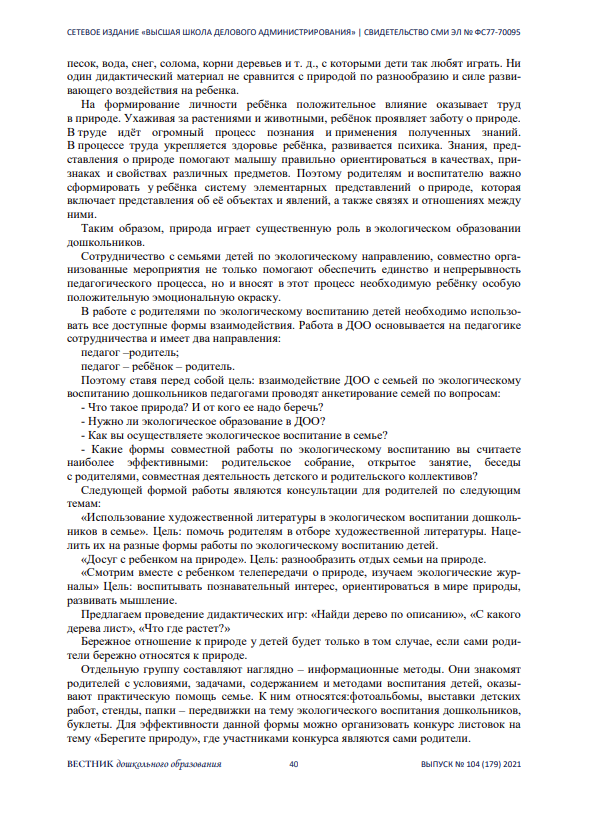 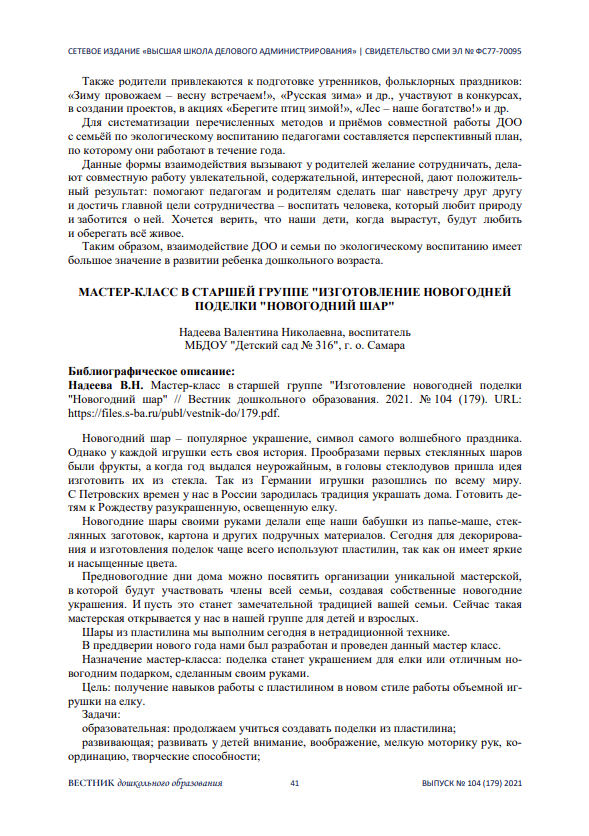 4.Результаты участия  воспитанников в:
конкурсах;
 выставках;
 турнирах;
 соревнованиях;
 акциях; 
фестивалях. 

Победы и призовые места в заочных/дистанционных мероприятиях в сети «Интернет»

Победы и призовые места в очных республиканских мероприятиях
 
Победы и призовые места в очных российских мероприятиях
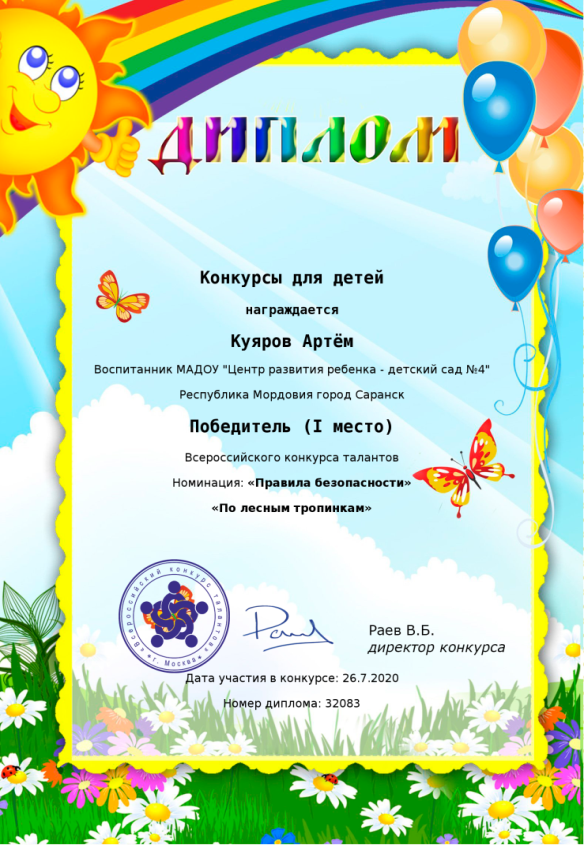 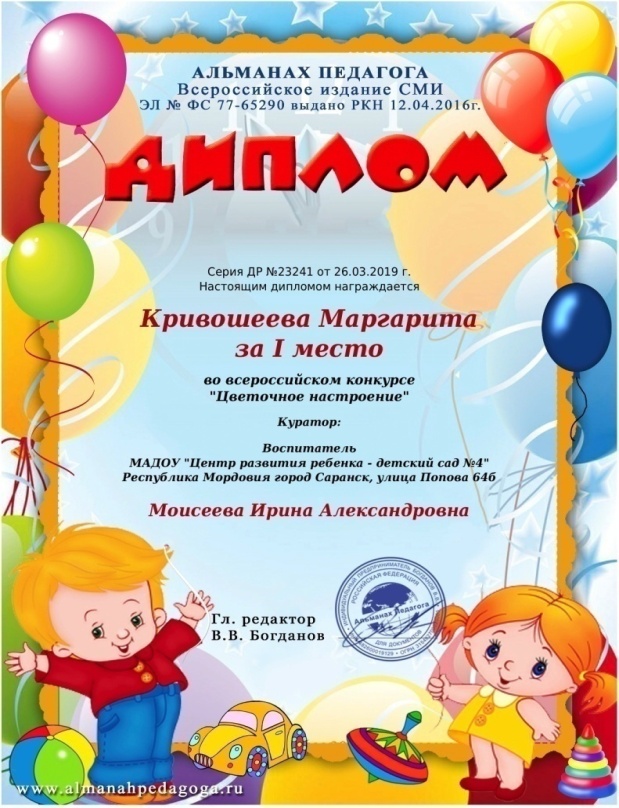 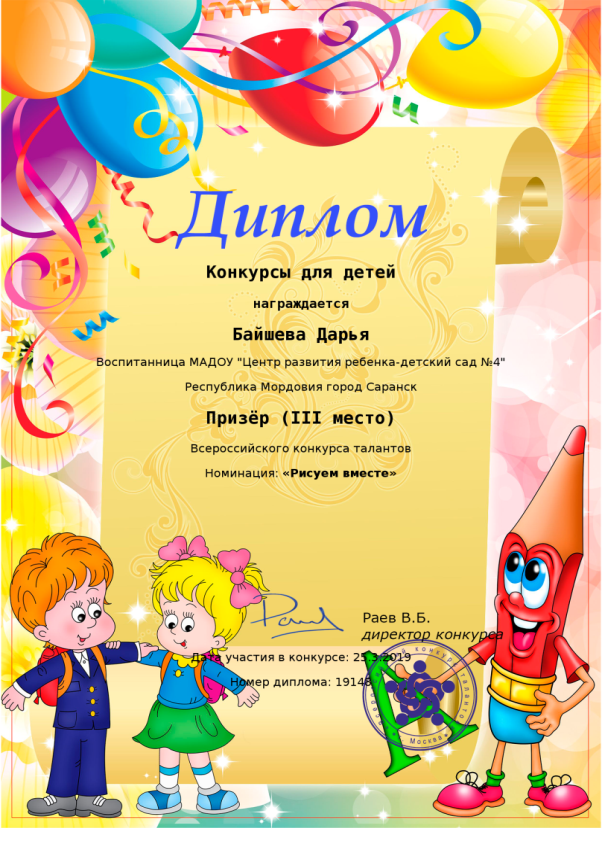 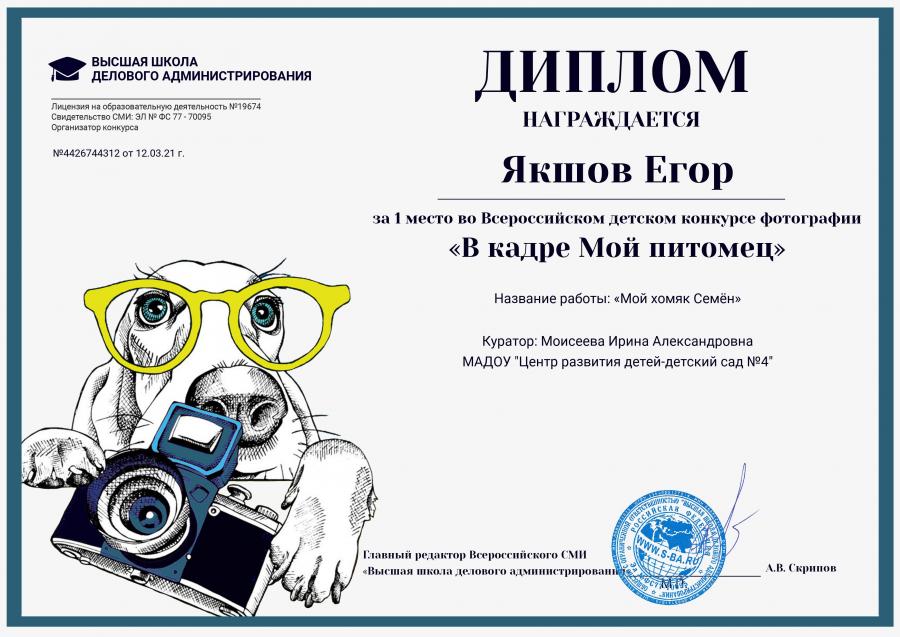 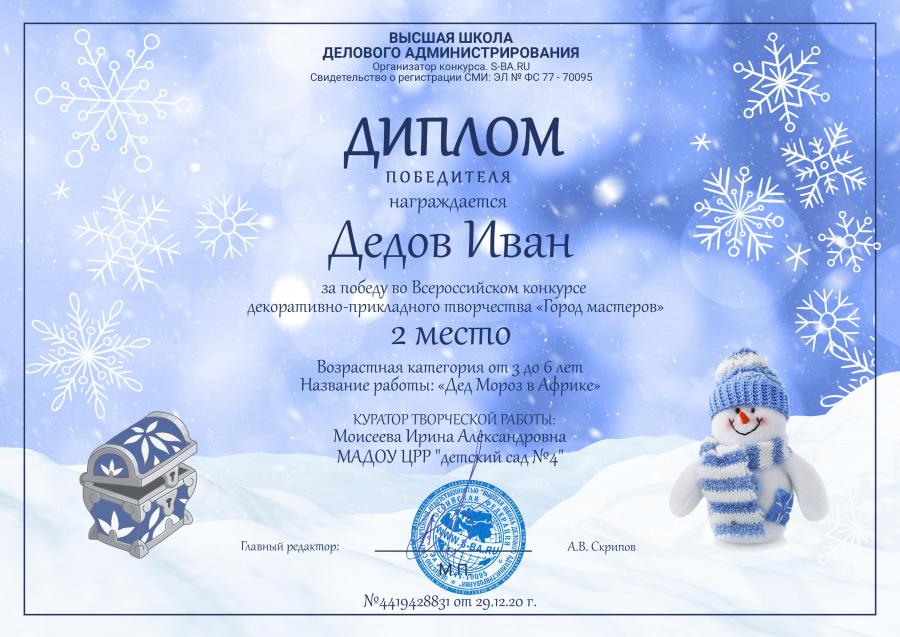 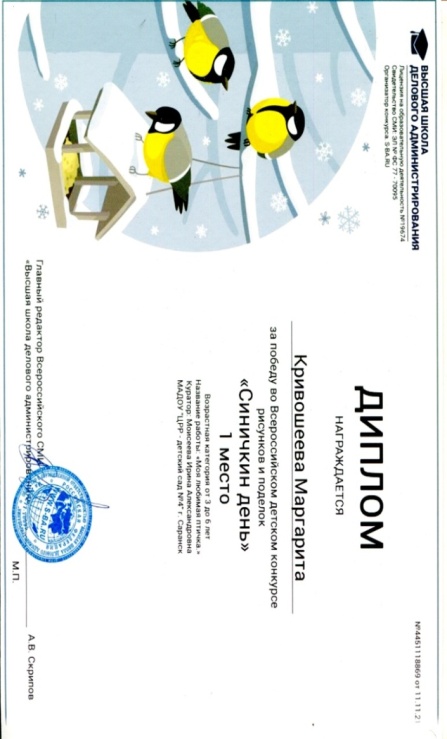 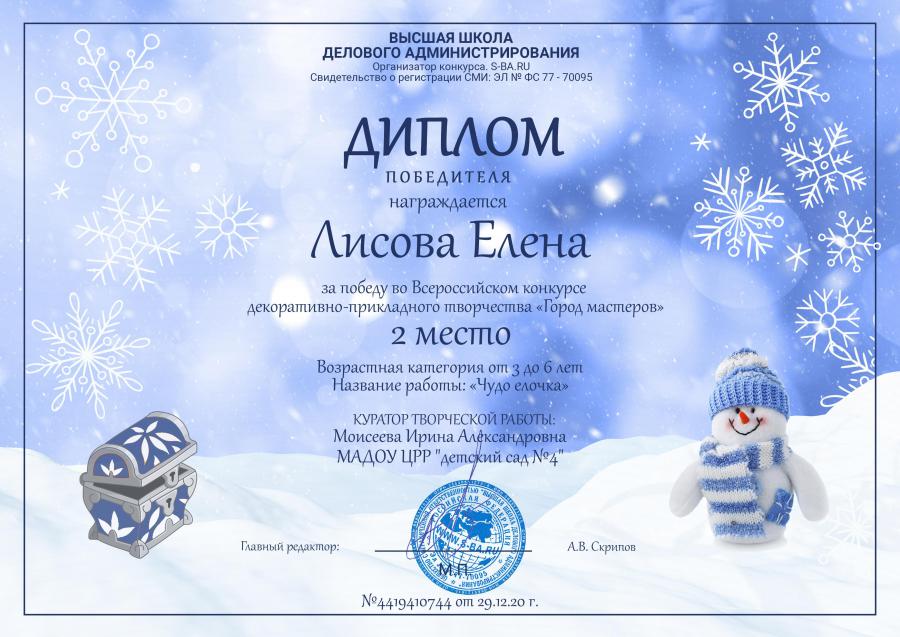 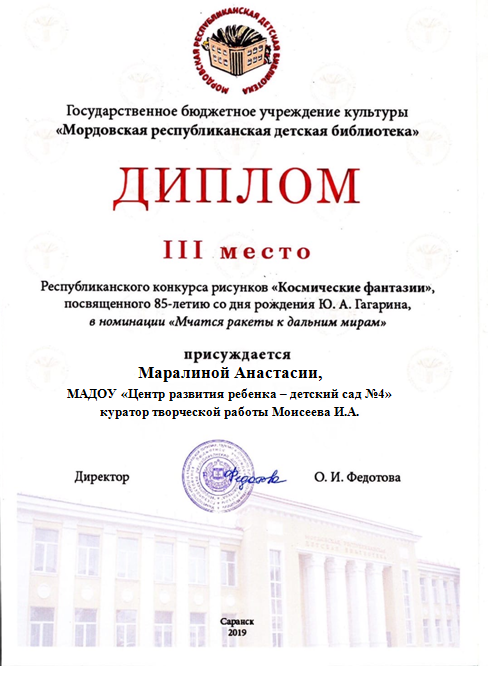 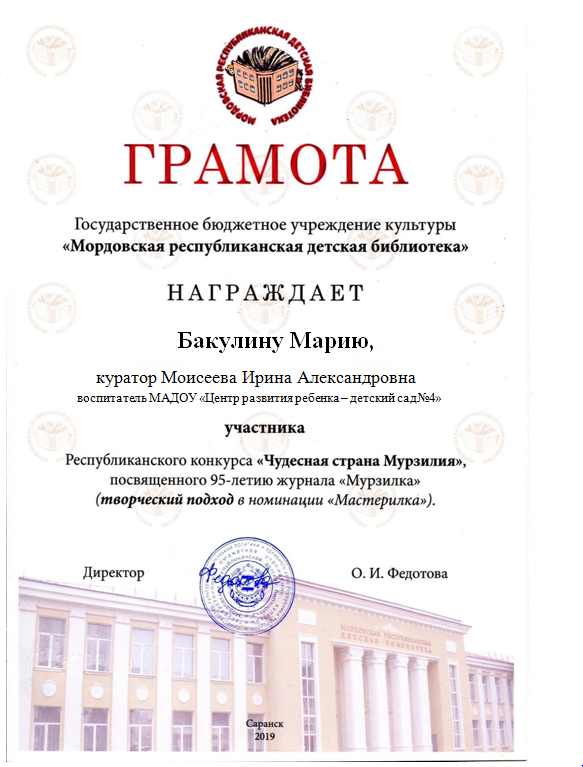 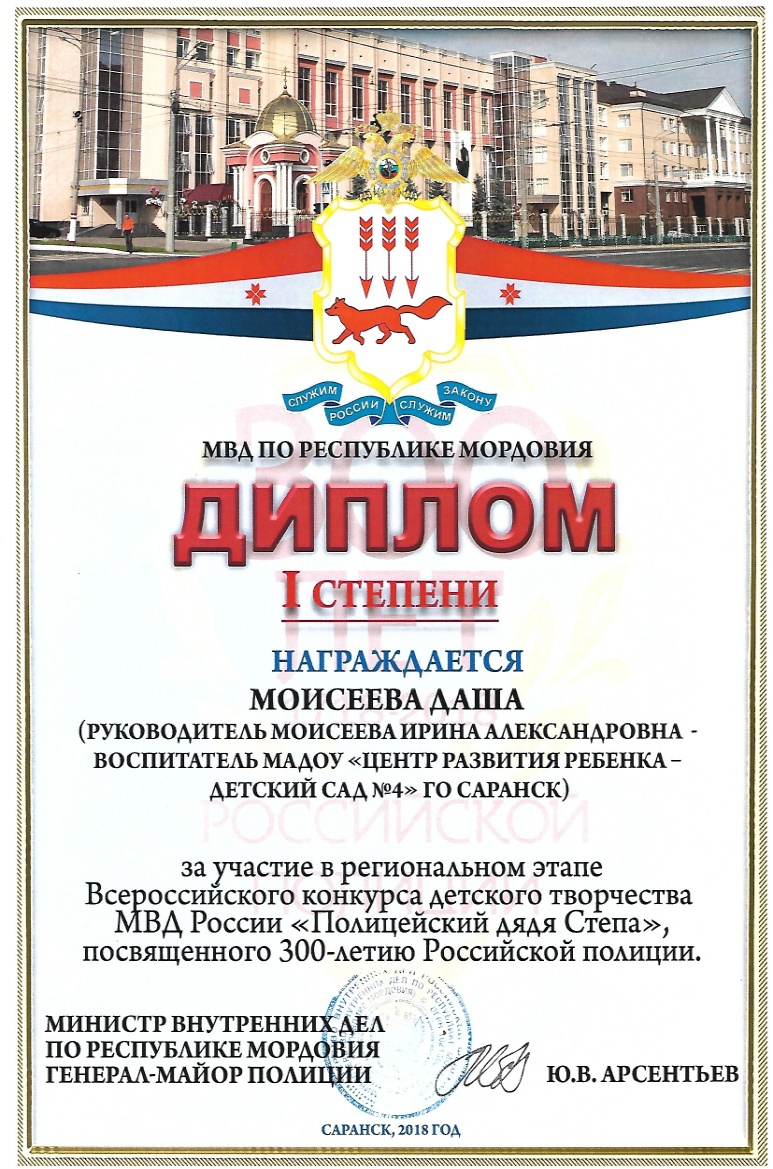 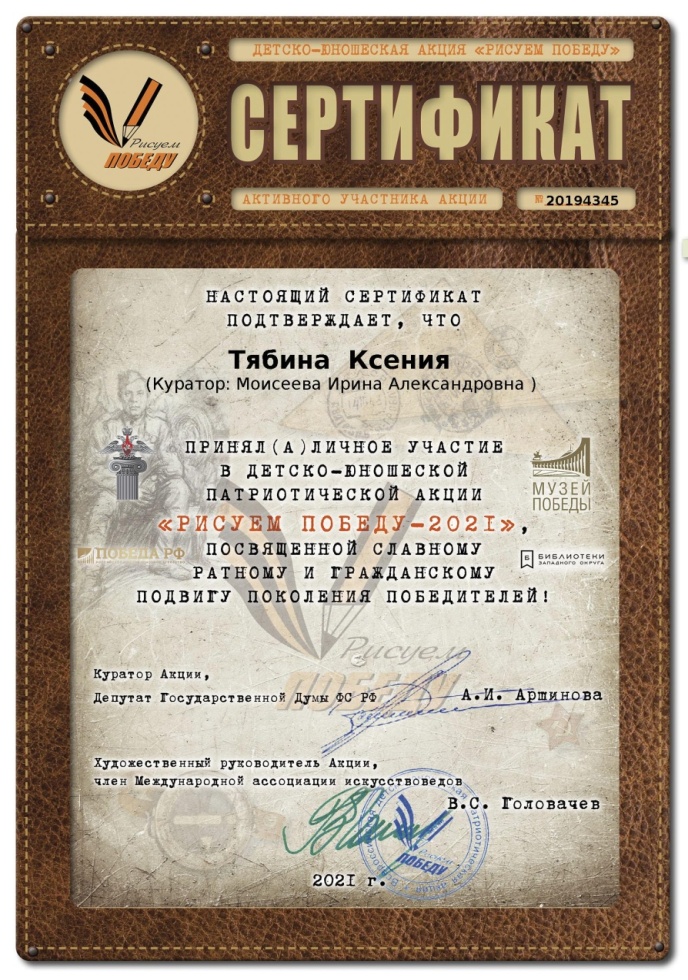 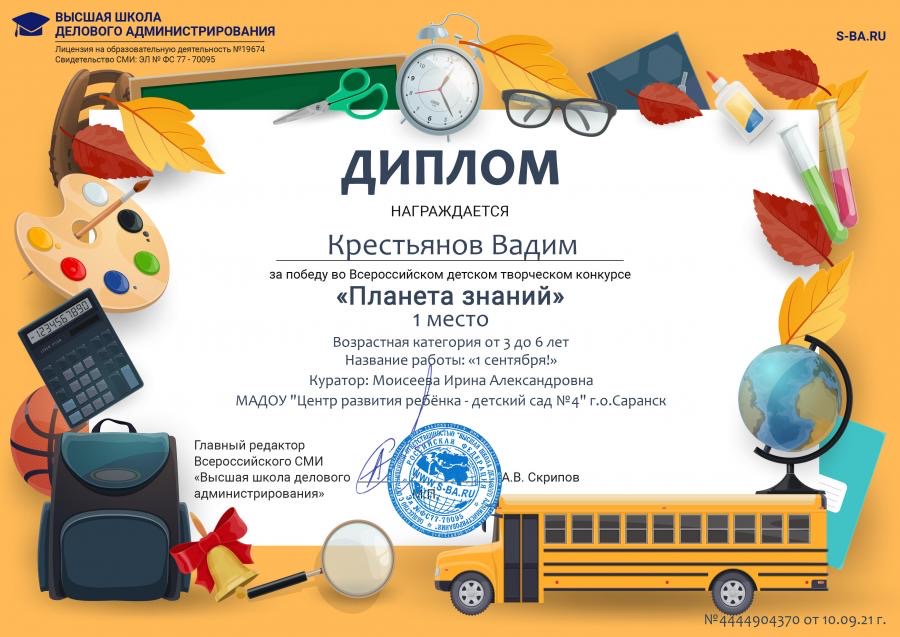 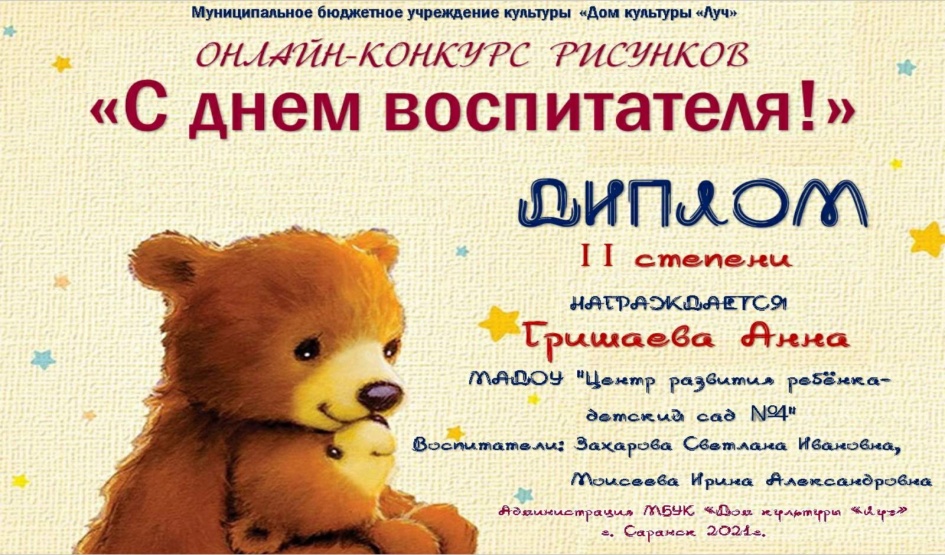 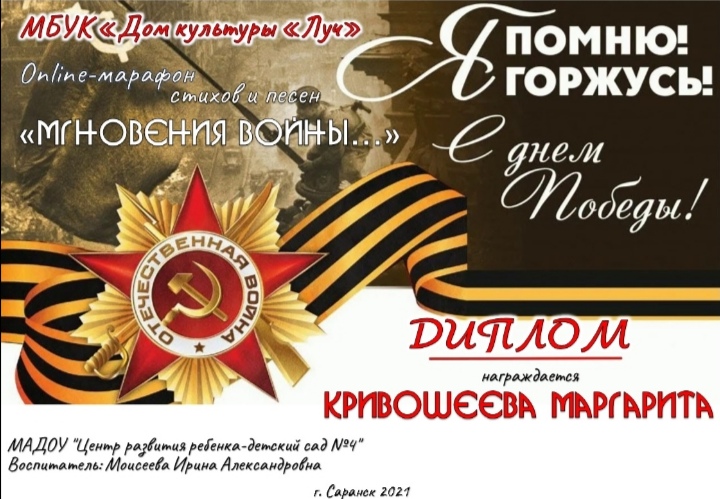 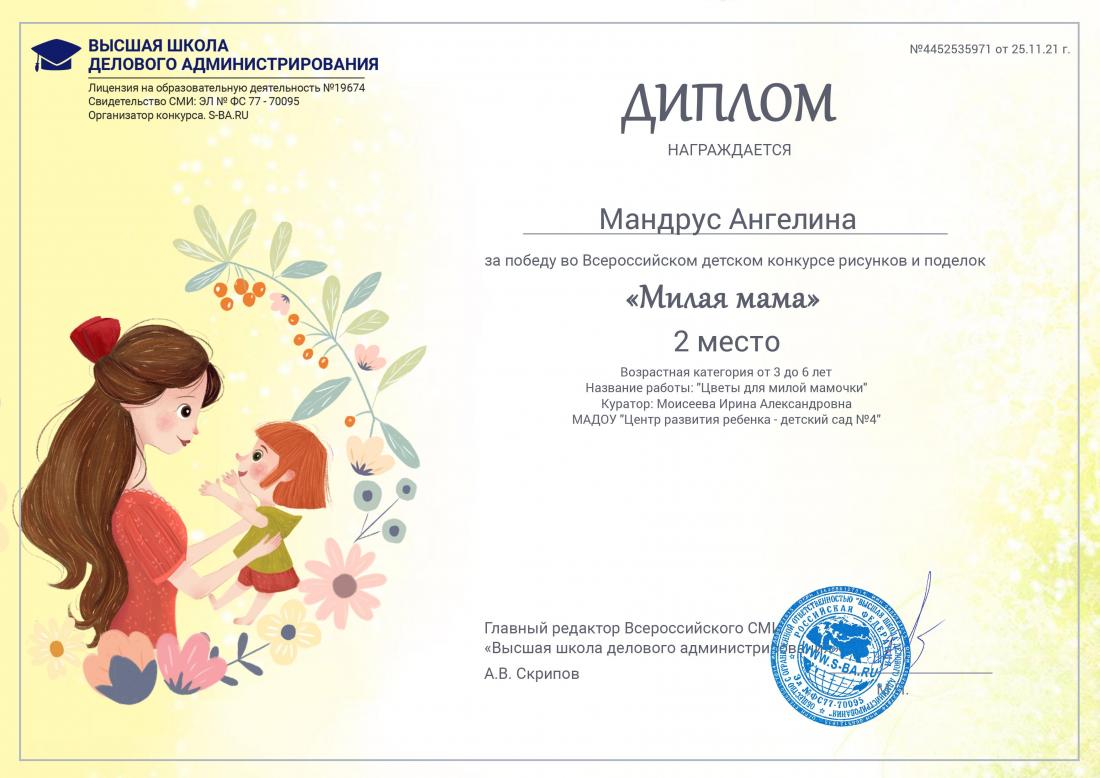 5.Наличие авторских программ,методических пособий
Муниципальный уровень:
 ДОПОЛНИТЕЛЬНАЯ ОБЩЕОБРАЗОВАТЕЛЬНАЯ ПРОГРАММА (ДОПОЛНИТЕЛЬНАЯ ОБЩЕРАЗВИВАЮЩАЯ ПРОГРАММА)  «ЗАБАВНАЯ МАТЕМАТИКА»
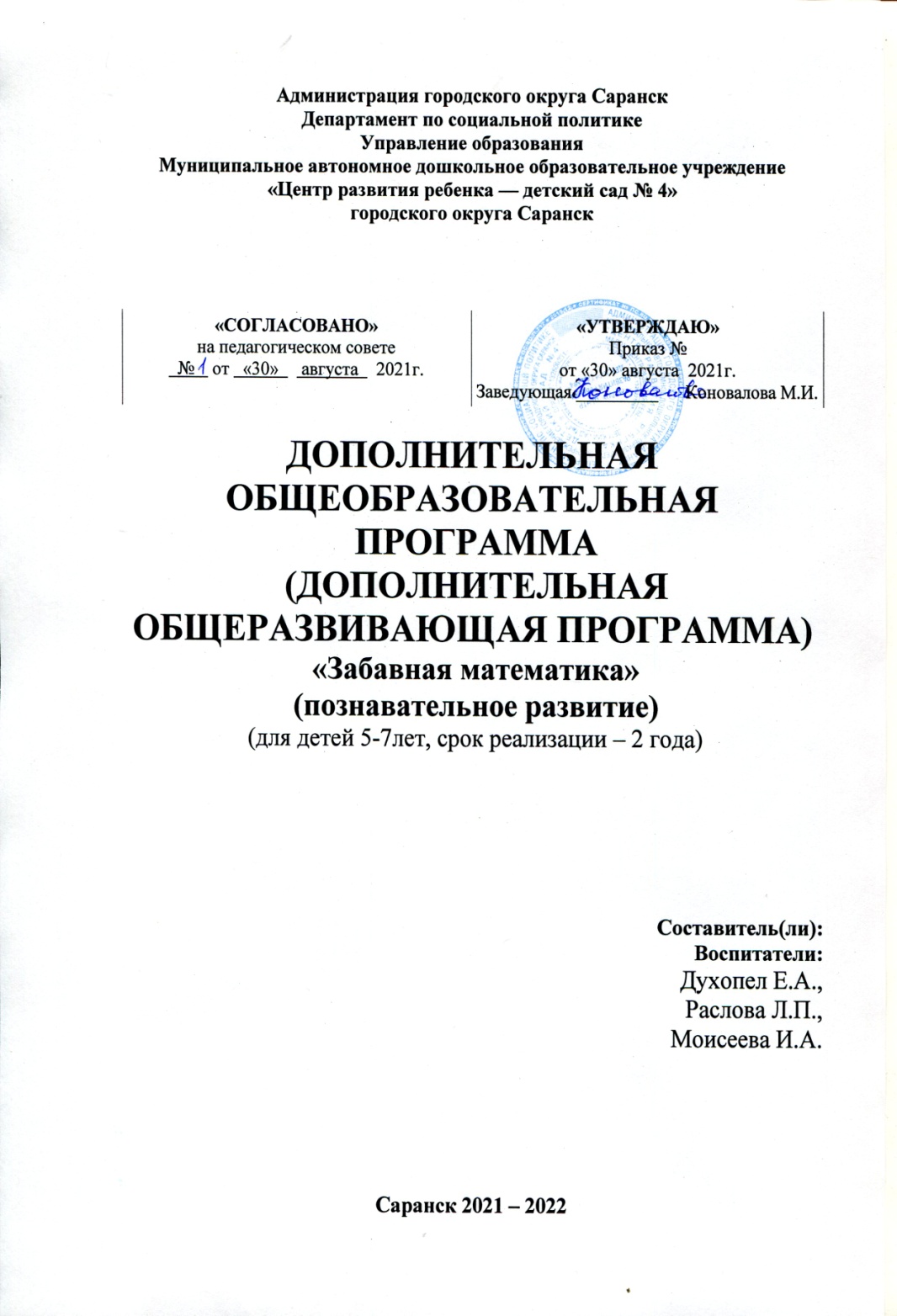 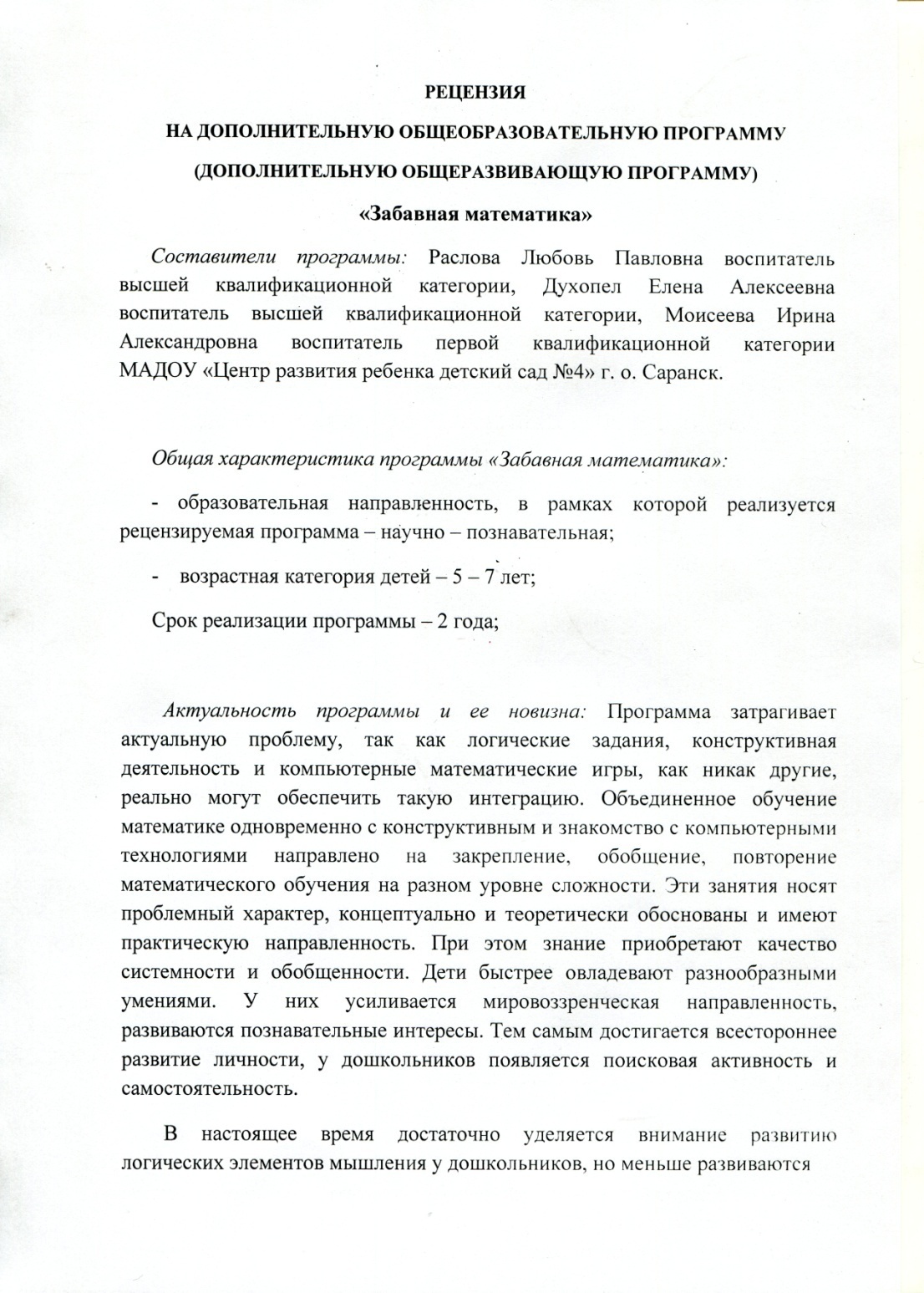 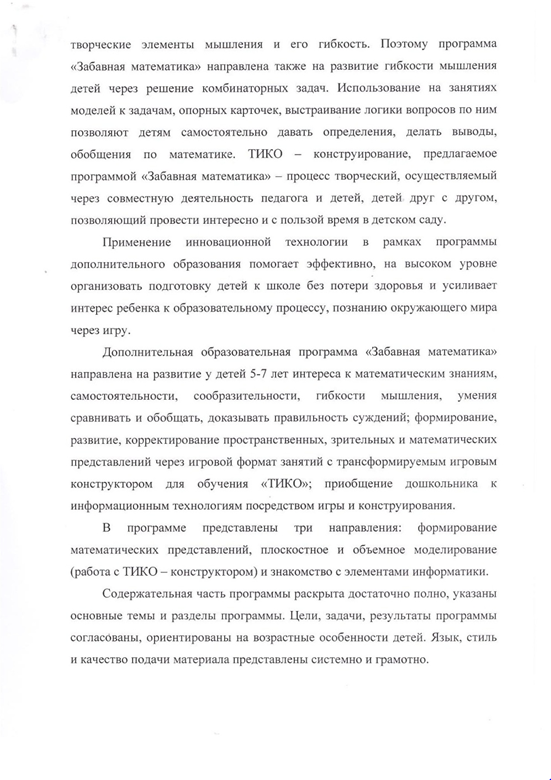 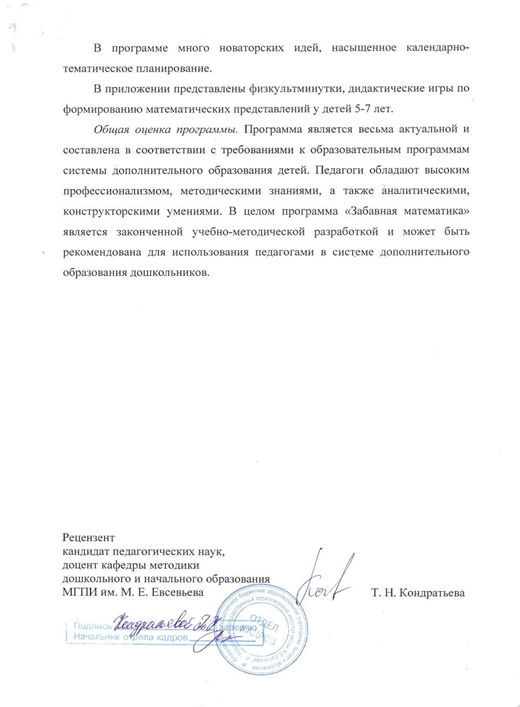 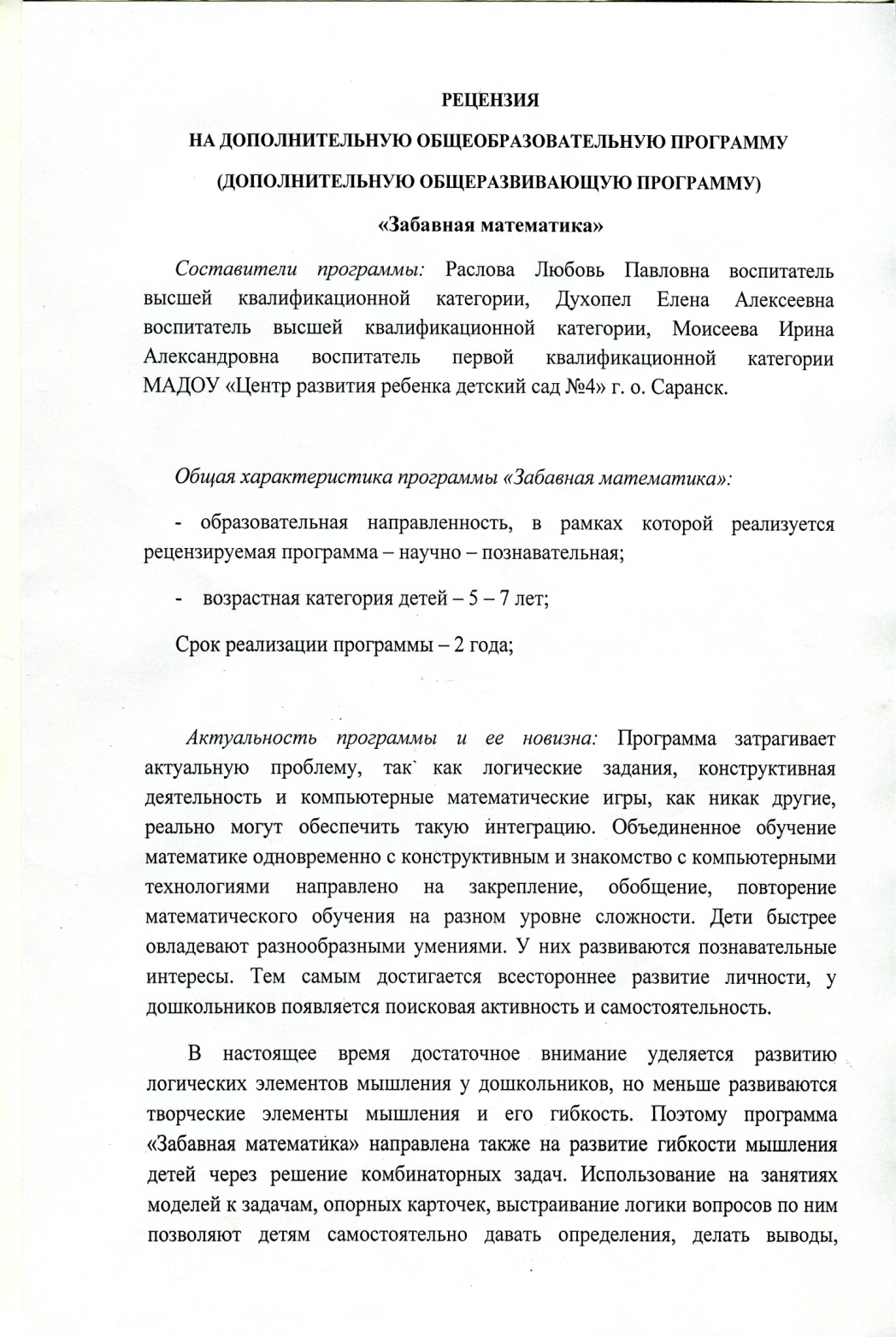 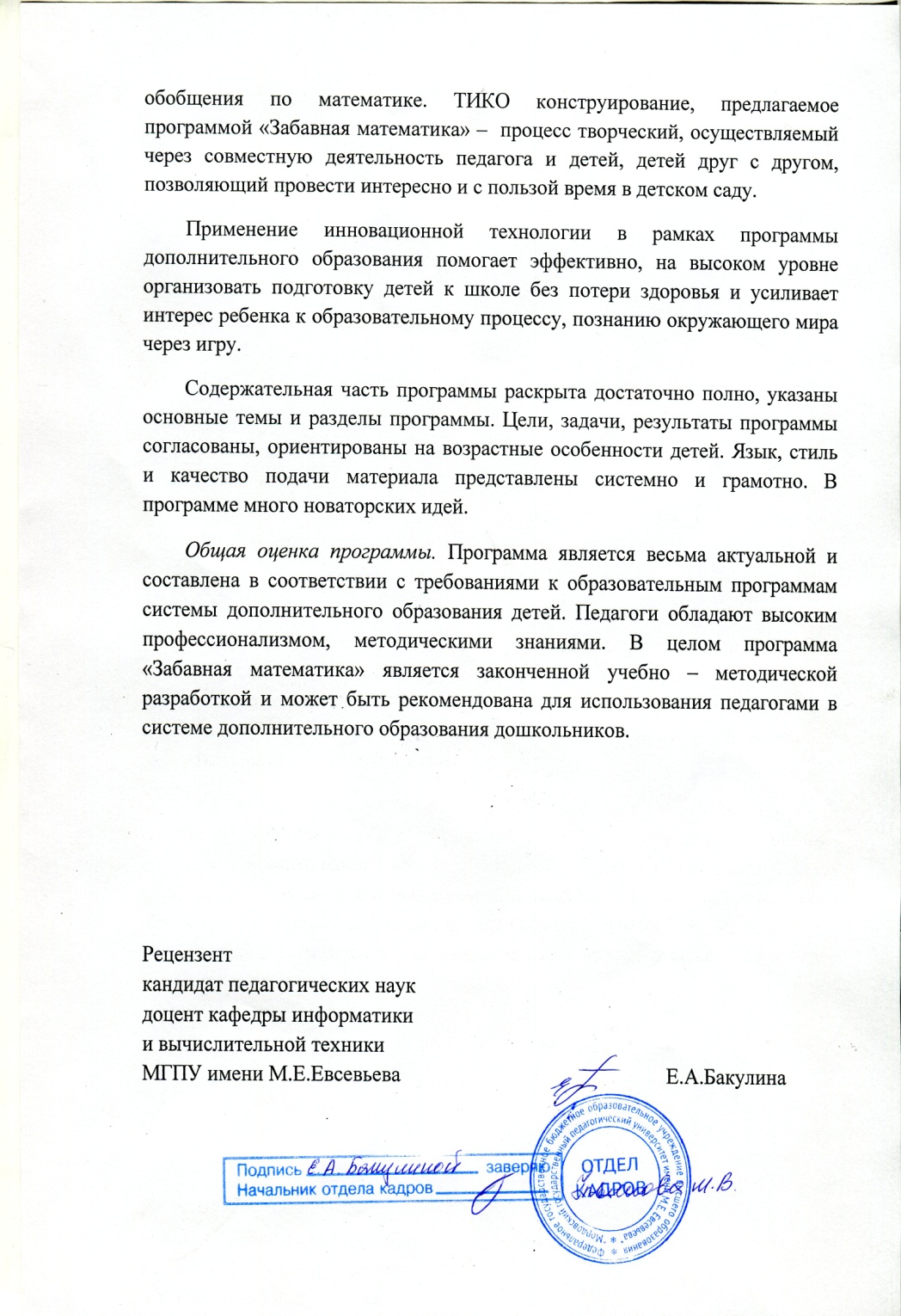 6.Выступления на заседаниях методических советов, научно-практических конференциях, педагогических чтениях, семинарах, секциях, форумах, радиопередачах(очно)
Уровень образовательной организации
Муниципальный уровень
Российский уровень
Международный уровень
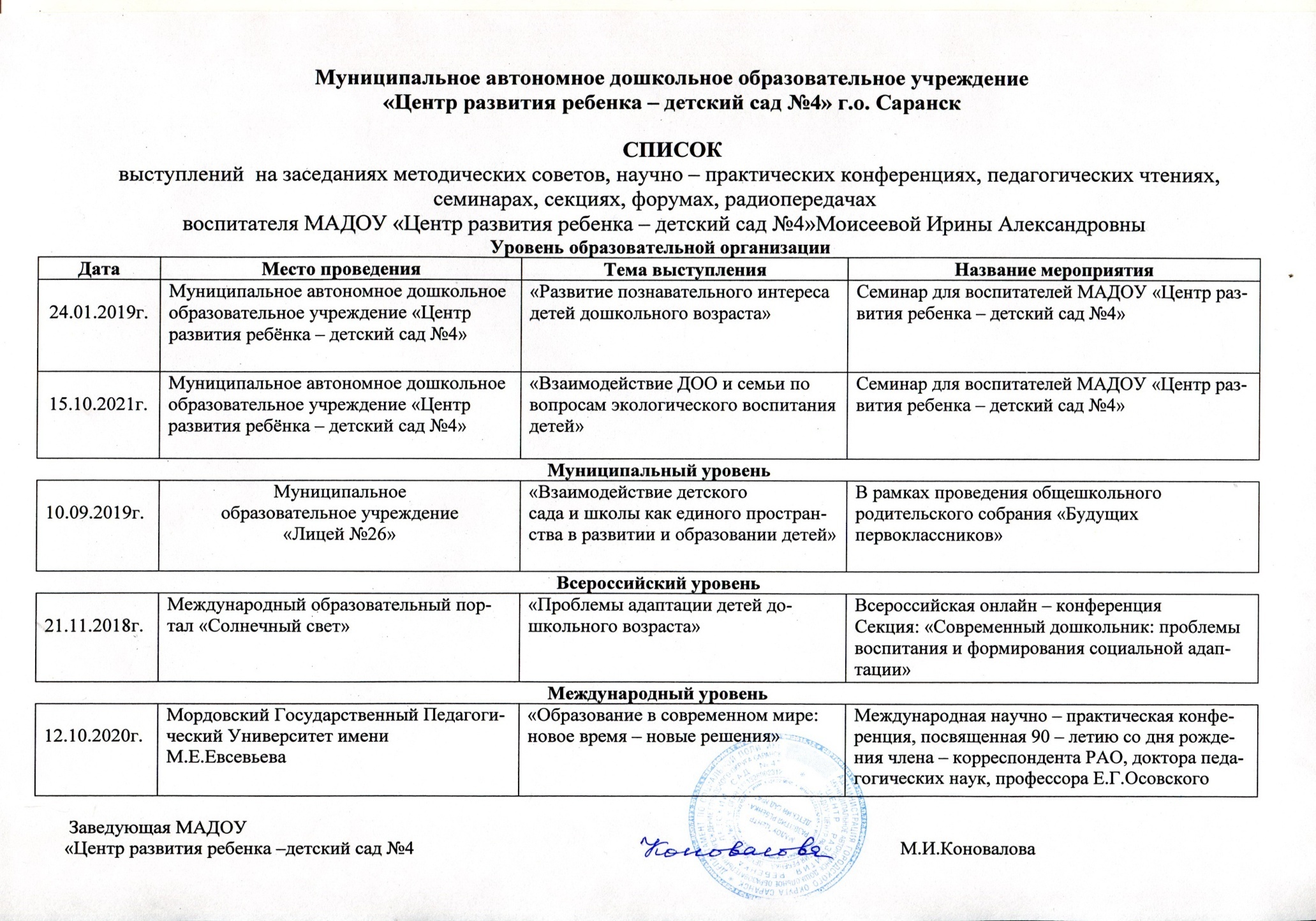 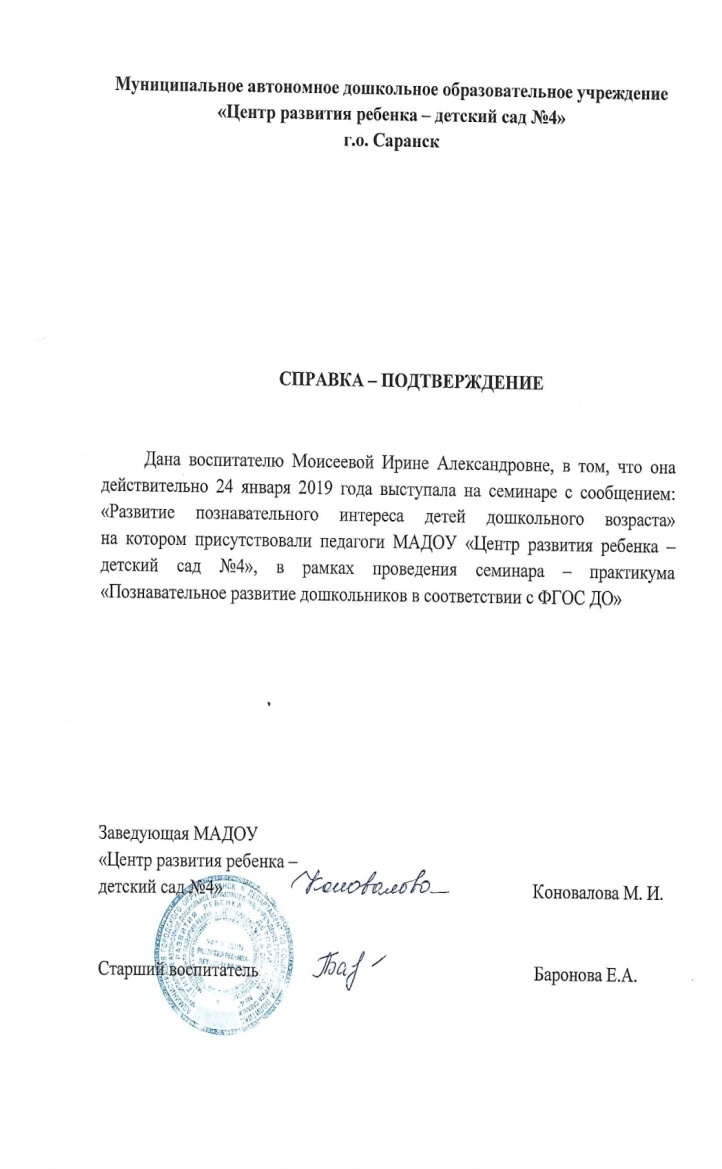 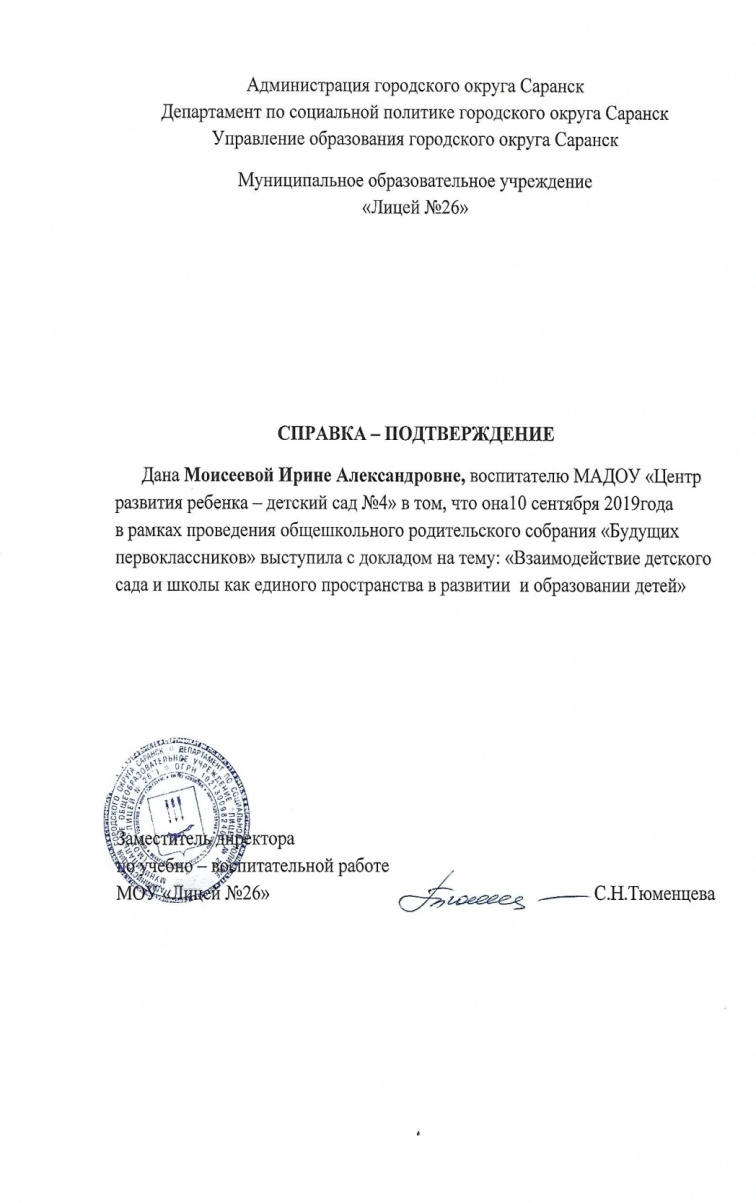 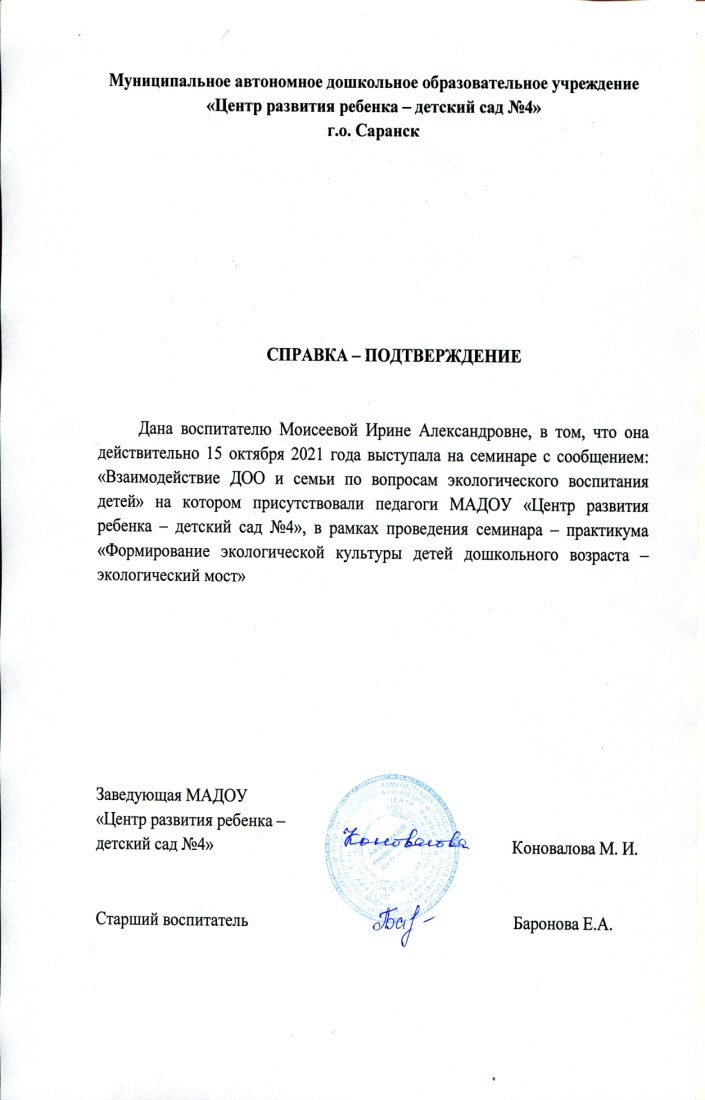 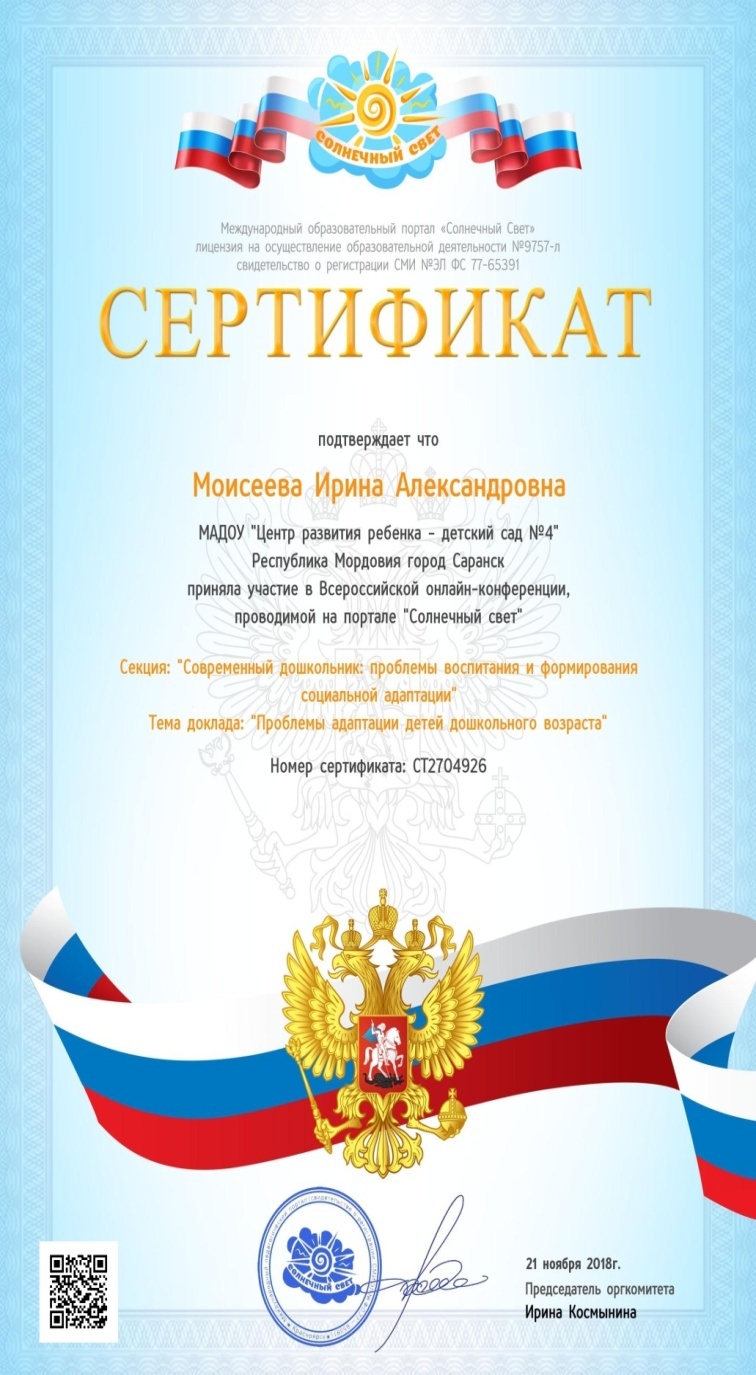 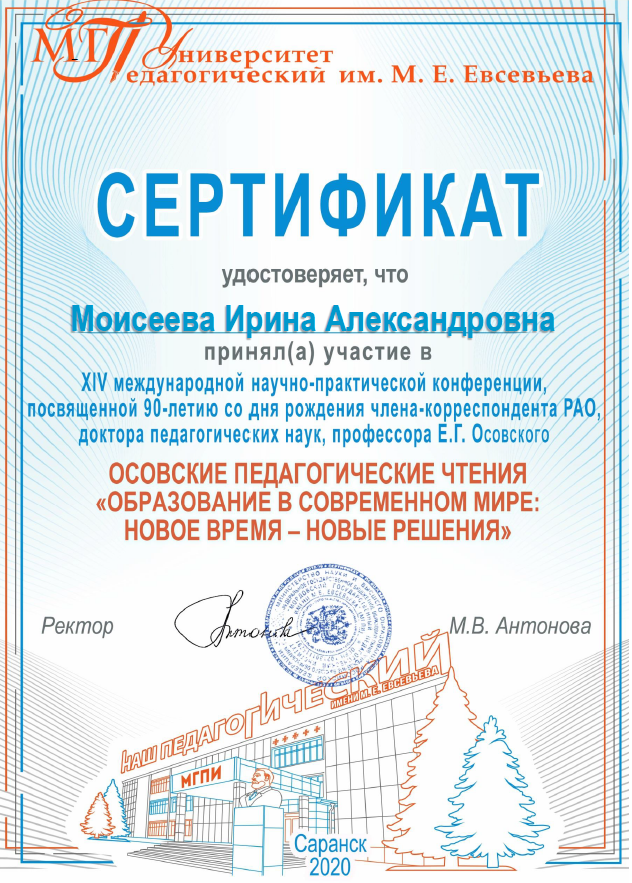 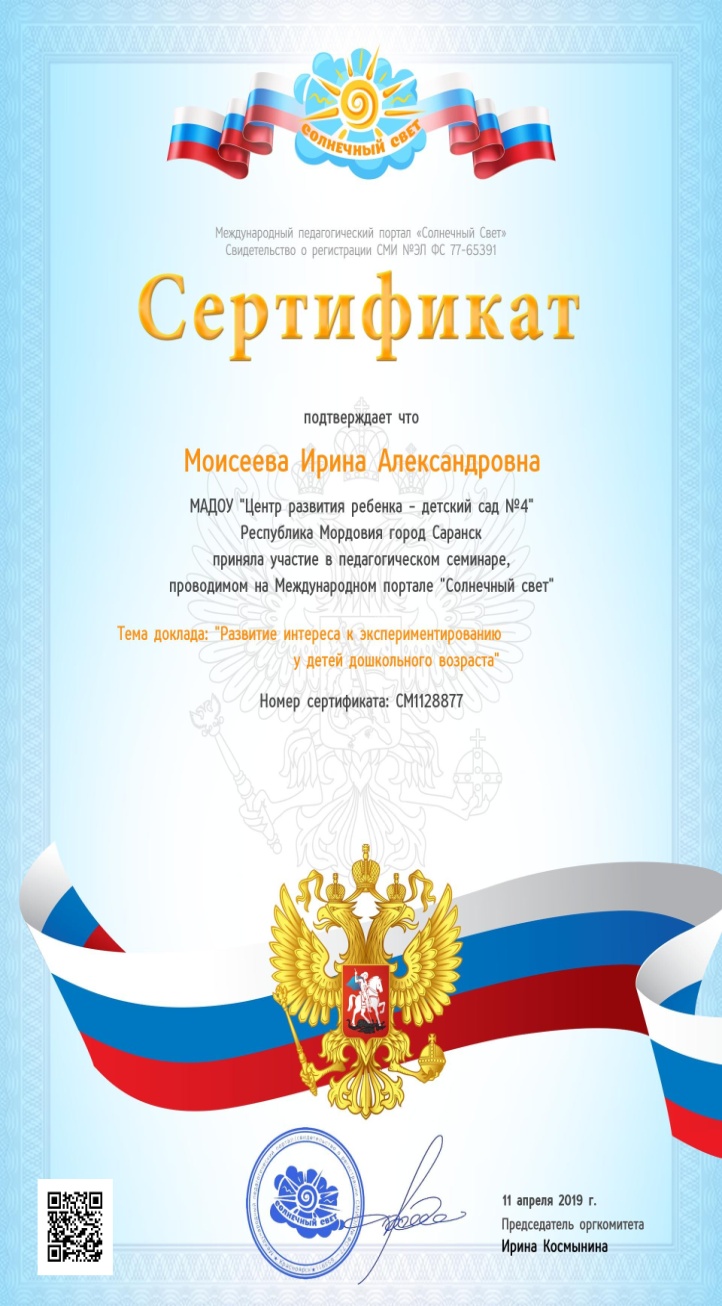 7.Проведение открытых занятий, мастер-классов, мероприятий
Уровень образовательной организации
Российский уровень
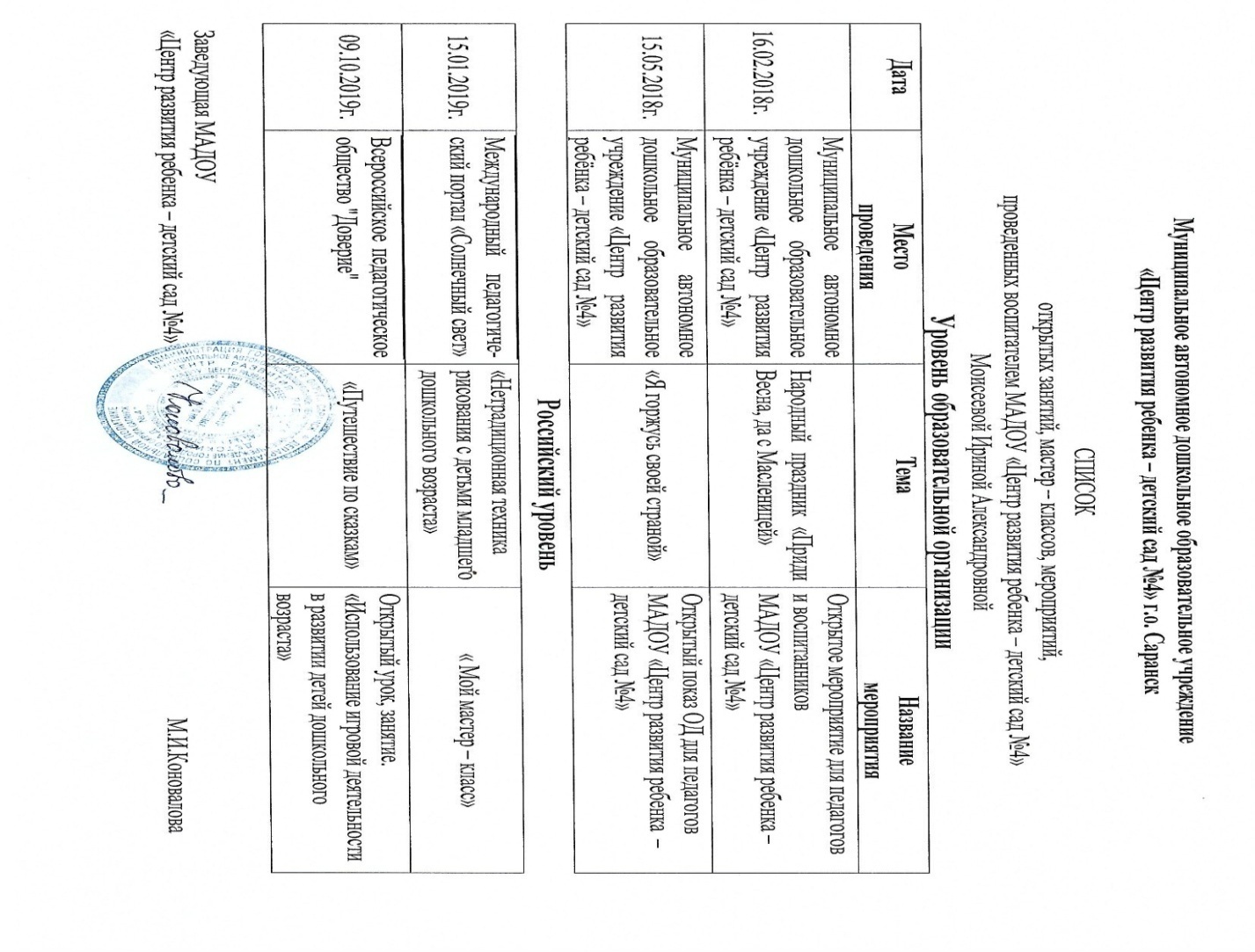 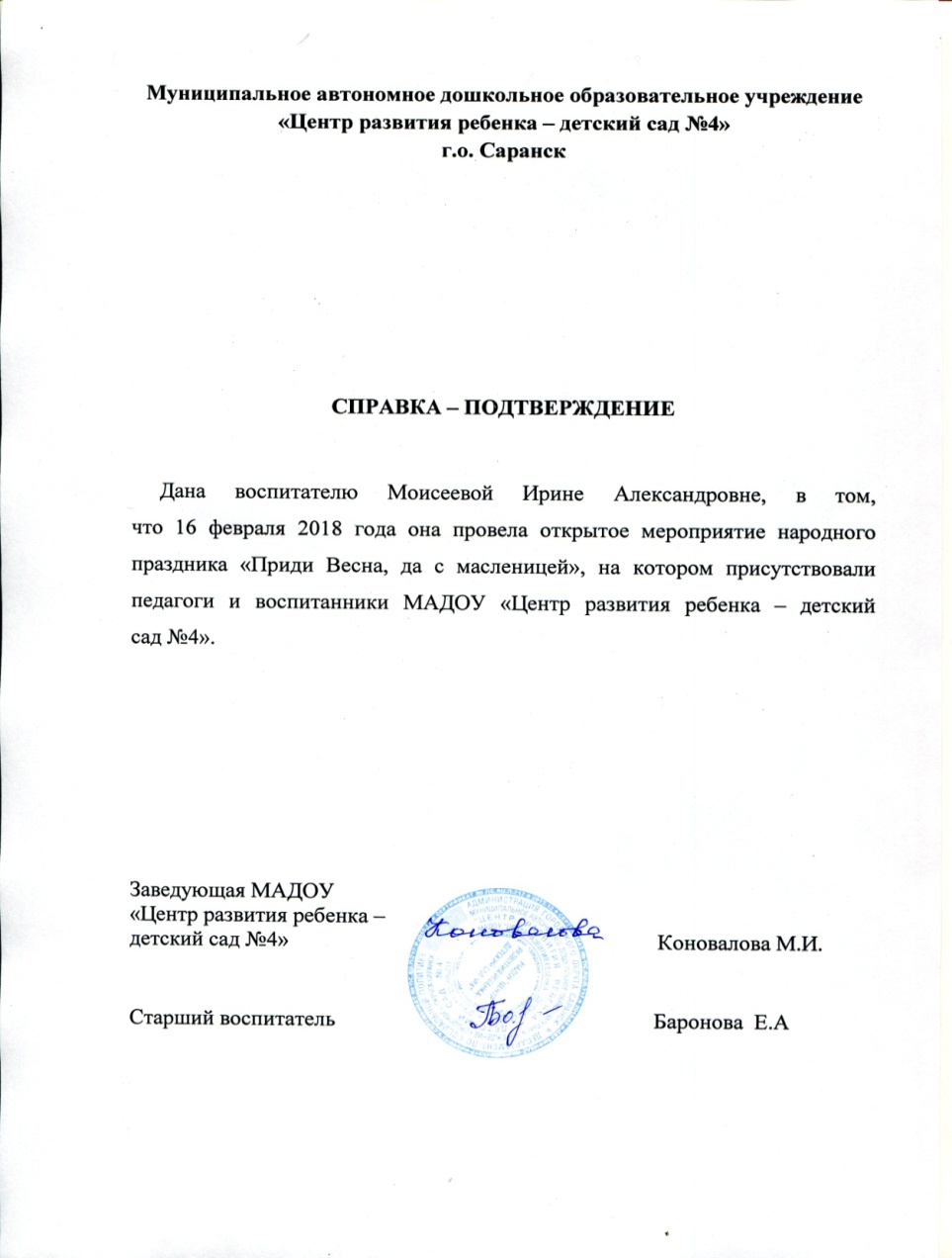 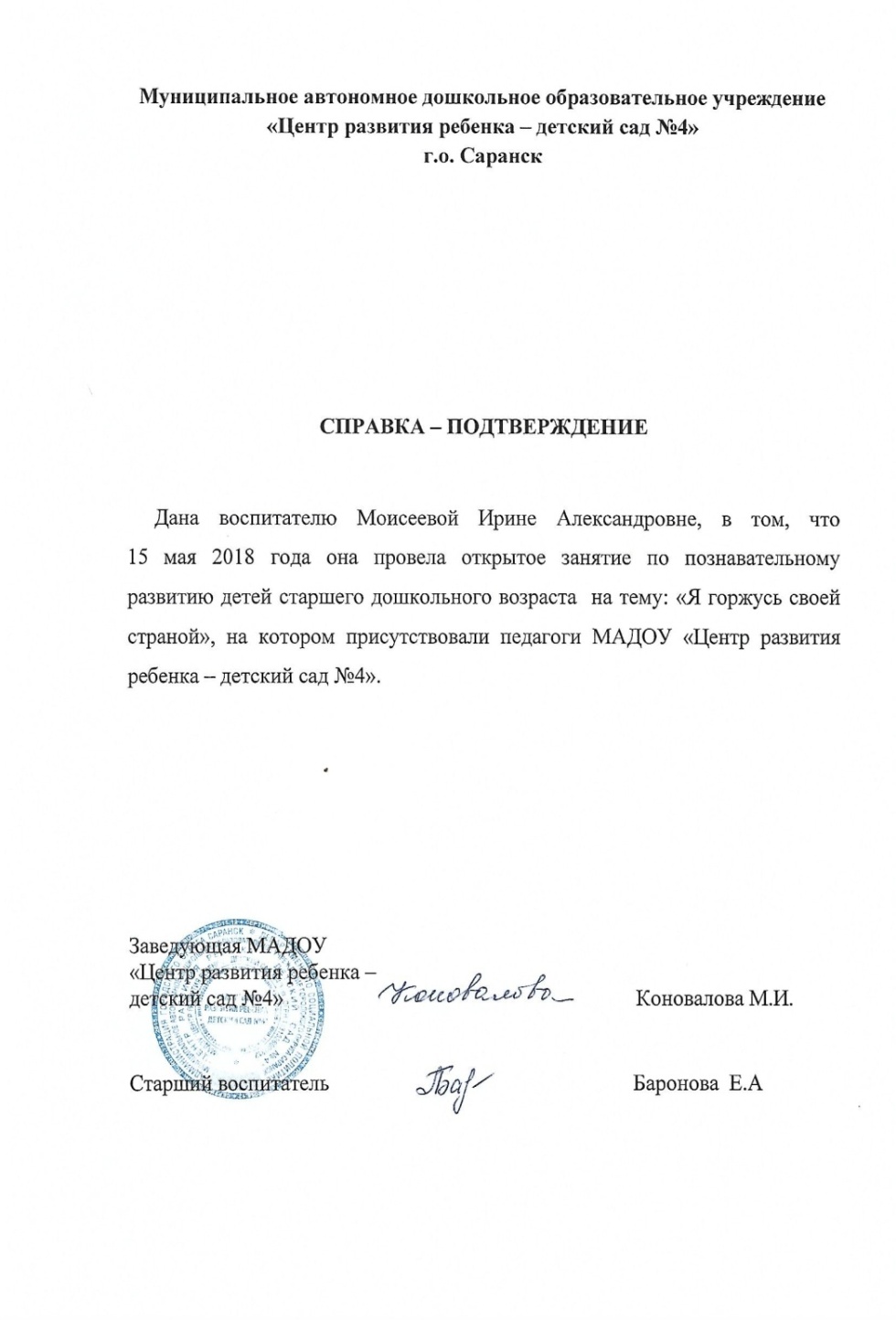 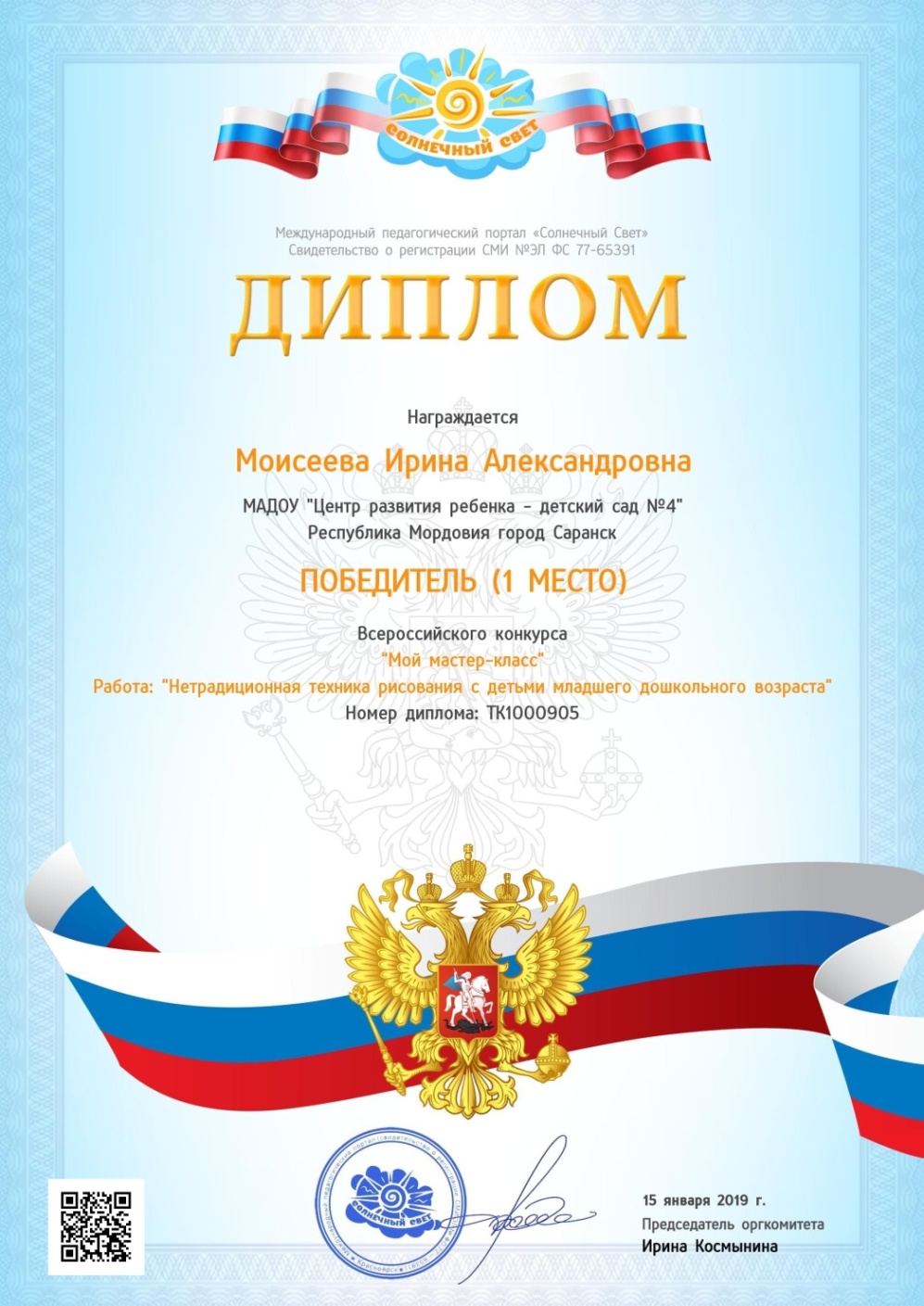 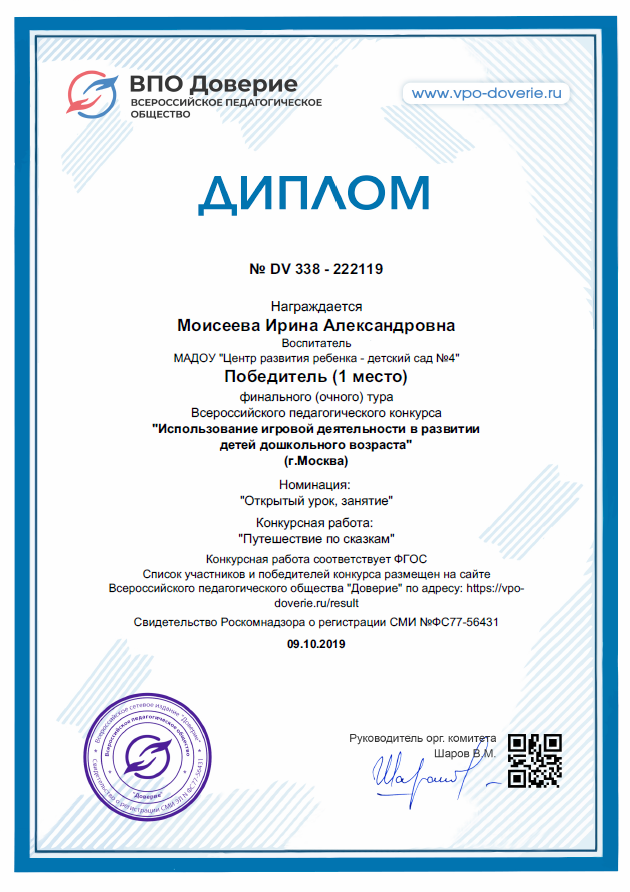 8.Экспертная деятельность
Участие в работе экспертного совета  международного педагогического портала «Солнечный свет»
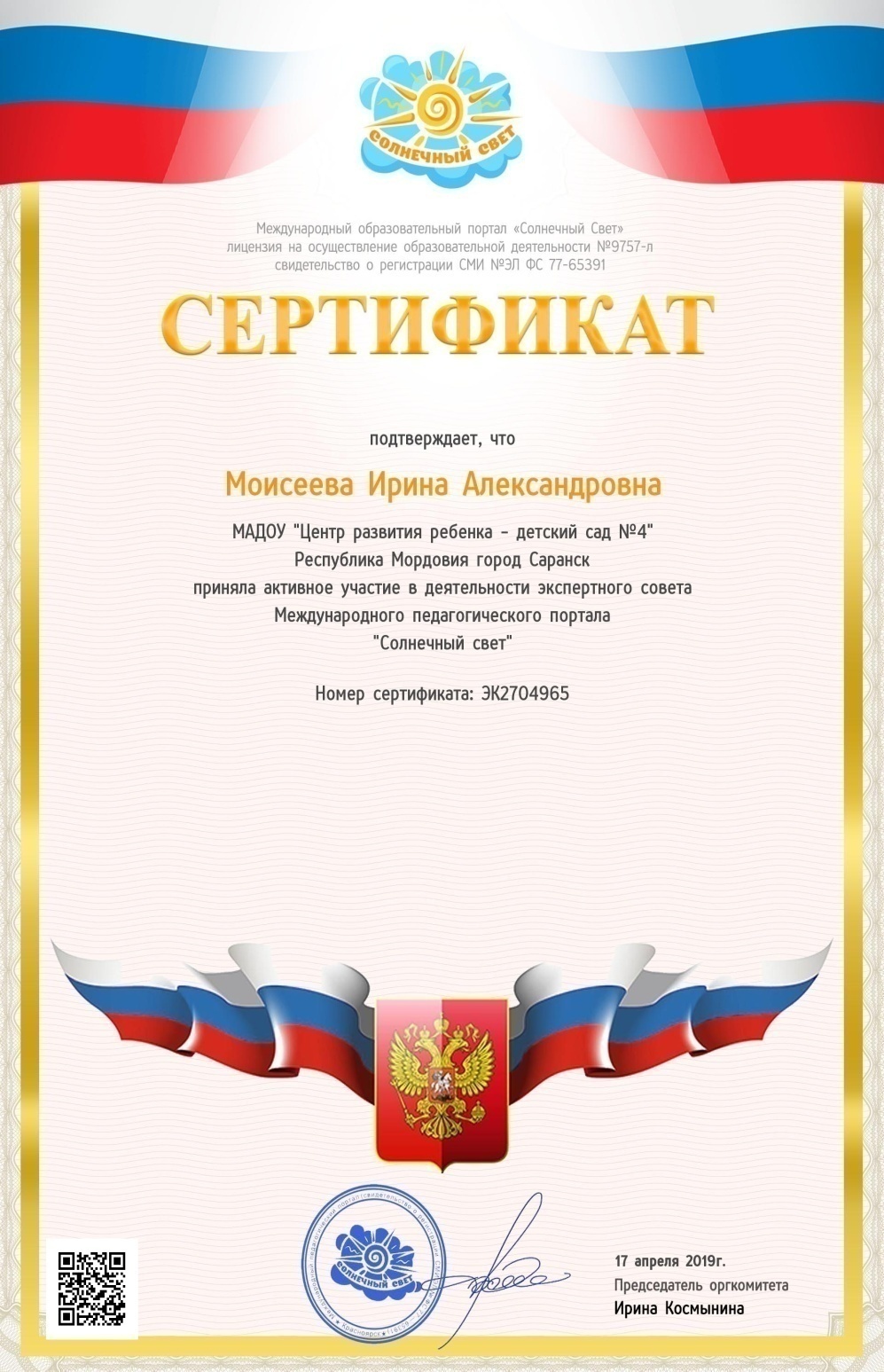 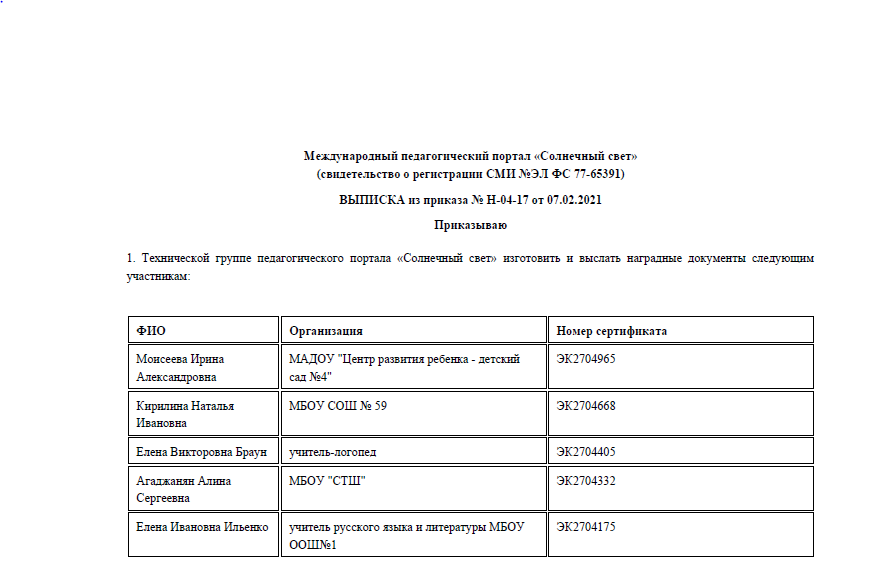 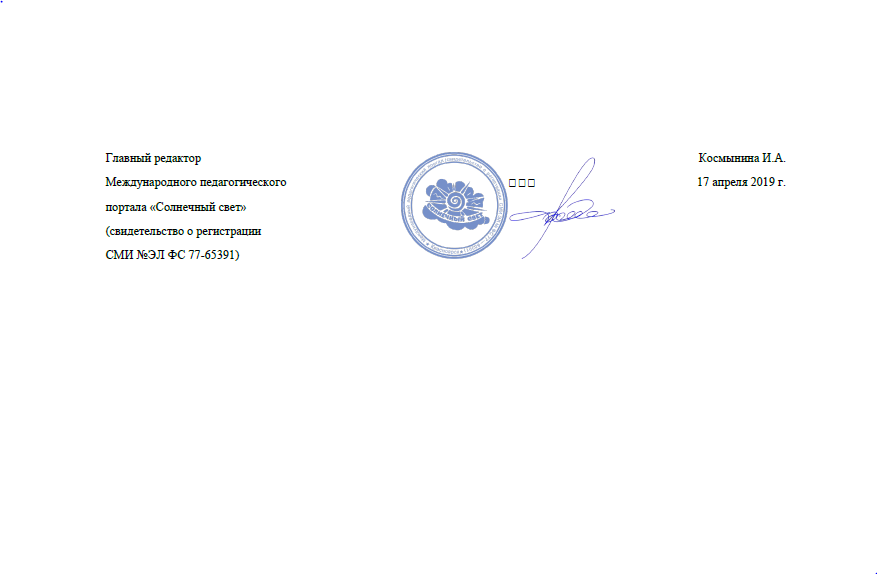 9.Общественно-педагогическая активность педагога:                           участие в комиссиях, педагогических сообществах,                     в жюри конкурсов
Член профсоюзного комитета  профсоюзной организации МАДОУ «Центр развития ребёнка- детский сад №4»
Член экспертной группы (жюри) Всероссийского образовательного портала «Педагоги России»
Член Всероссийского педагогического общества «Доверие»
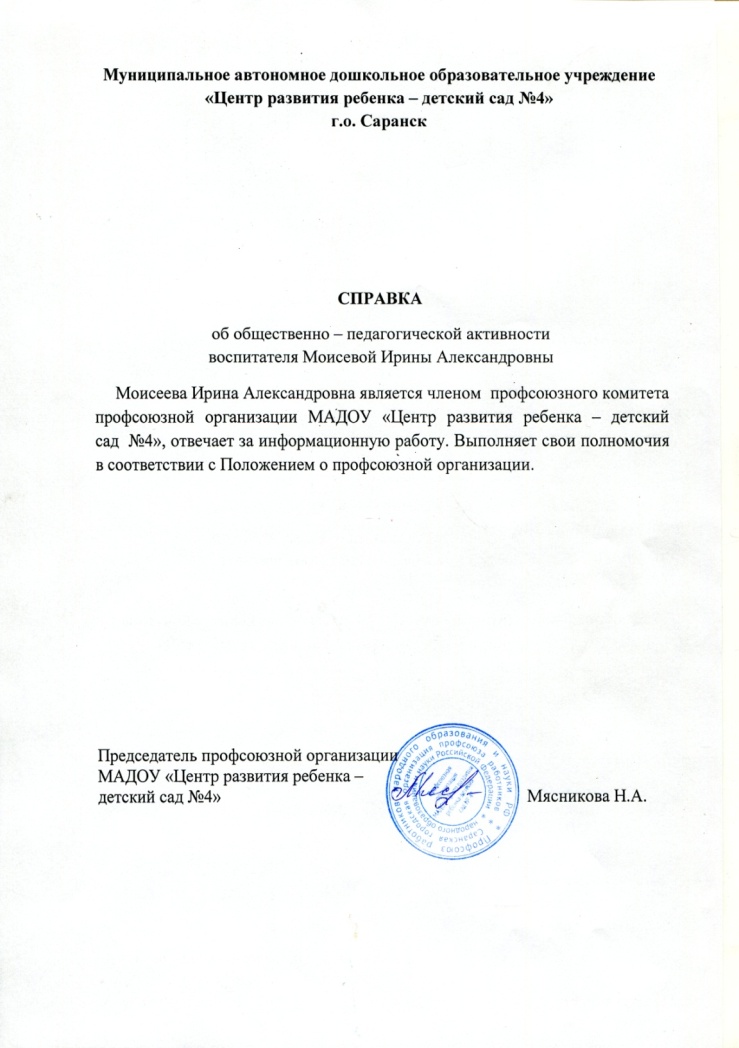 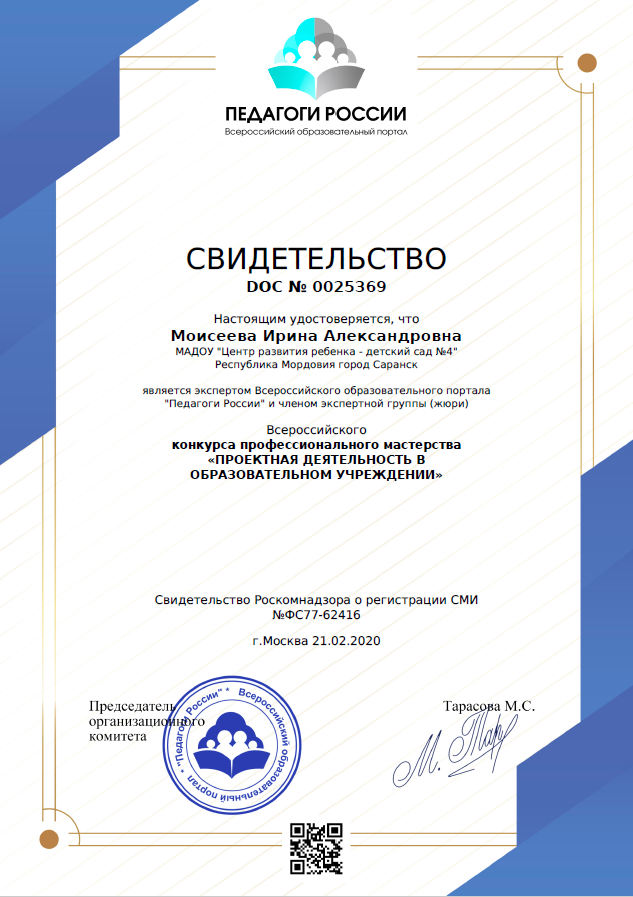 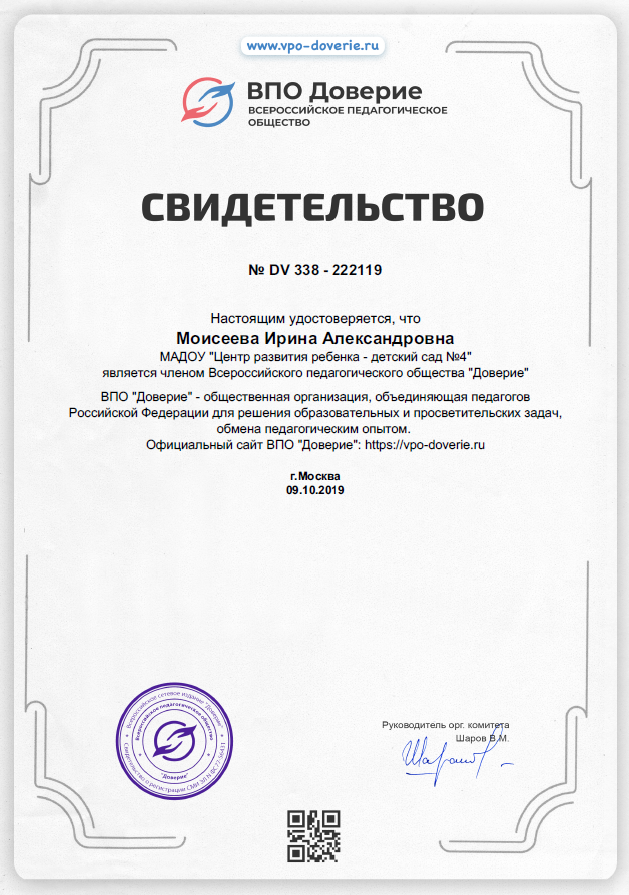 10.Позитивные результаты работы с воспитанниками
- наличие системы воспитательной работы;
- наличие качественной, эстетически оформленной текущей документации;
- организация индивидуального подхода;
-  снижение простудной заболеваемости воспитанников;
- отлаженная система взаимодействия с родителями;
- отсутствие жалоб и обращений родителей на неправомерные действия;
- реализация здоровье сберегающих технологий в воспитательном процессе;
- духовно-нравственное воспитание и народные традиции.
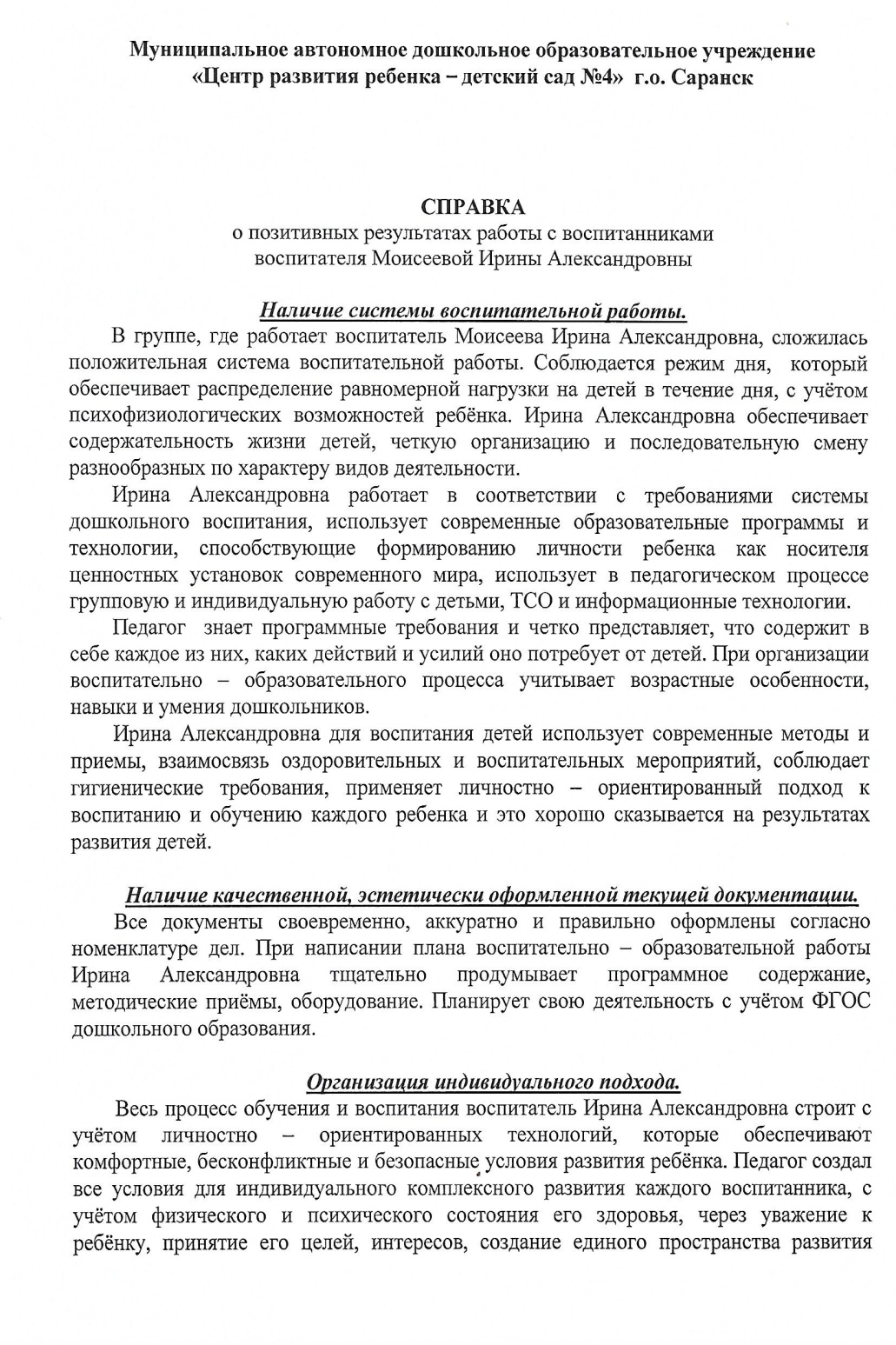 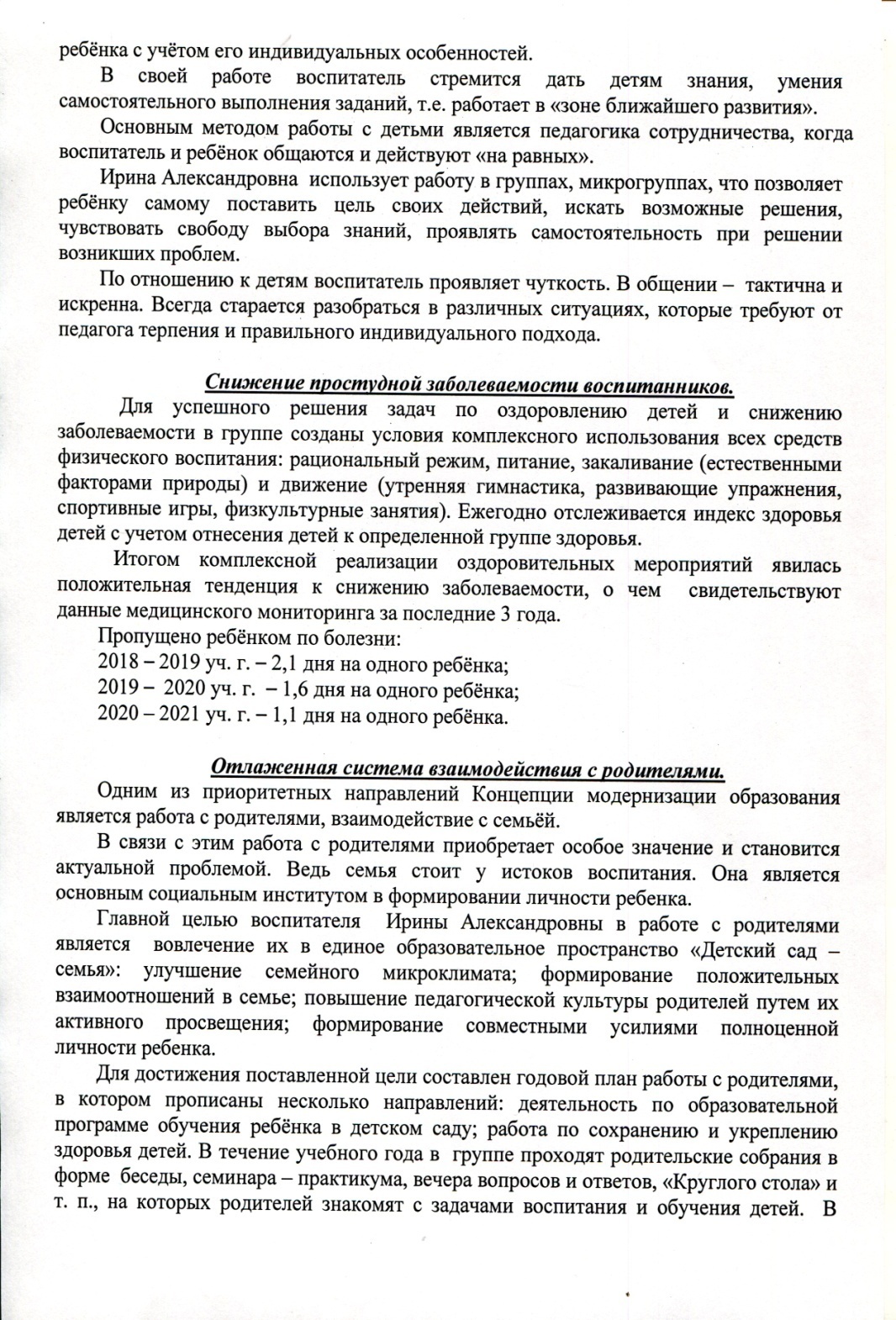 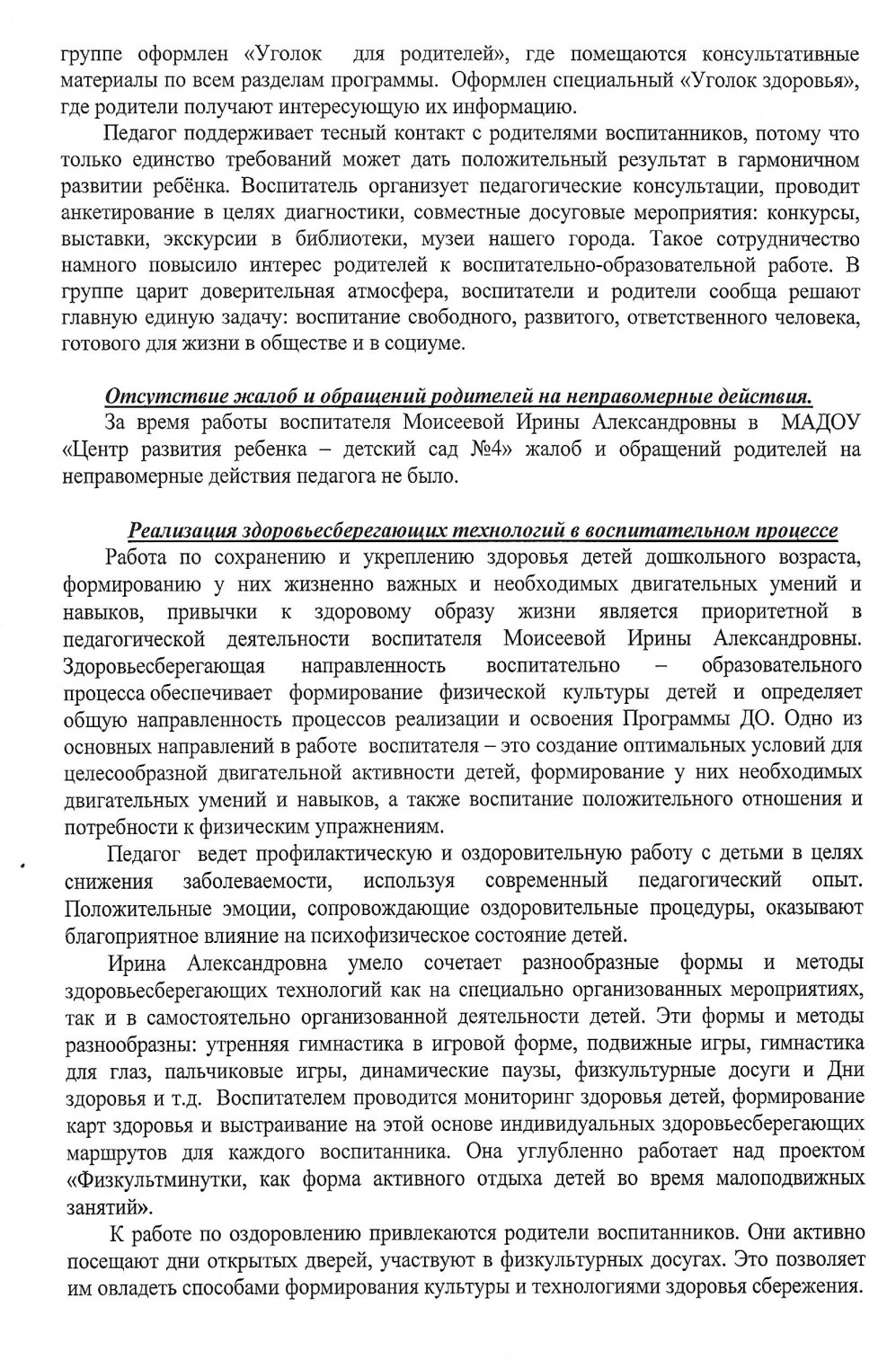 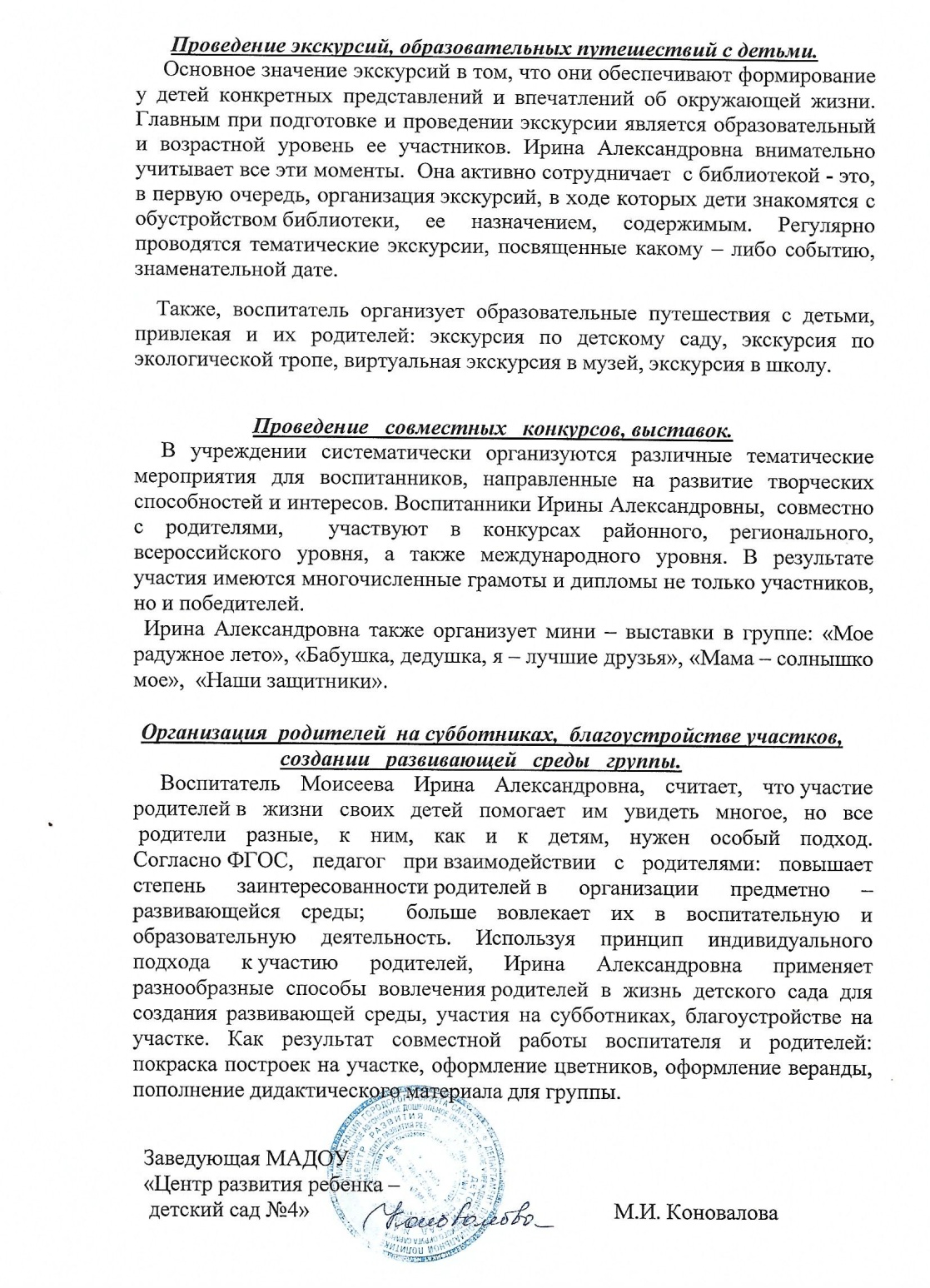 11.Качество взаимодействия                                с родителями
- систематическое проведение родительских собраний;
- проведение круглых столов, консультаций в нетрадиционной форме (педагогическое просвещение родителей);
- проведение экскурсий, образовательных путешествий с детьми:
- проведение совместных конкурсов, выставок;
- организация родителей на субботниках, благоустройстве участков, создании развевающей среды группы.
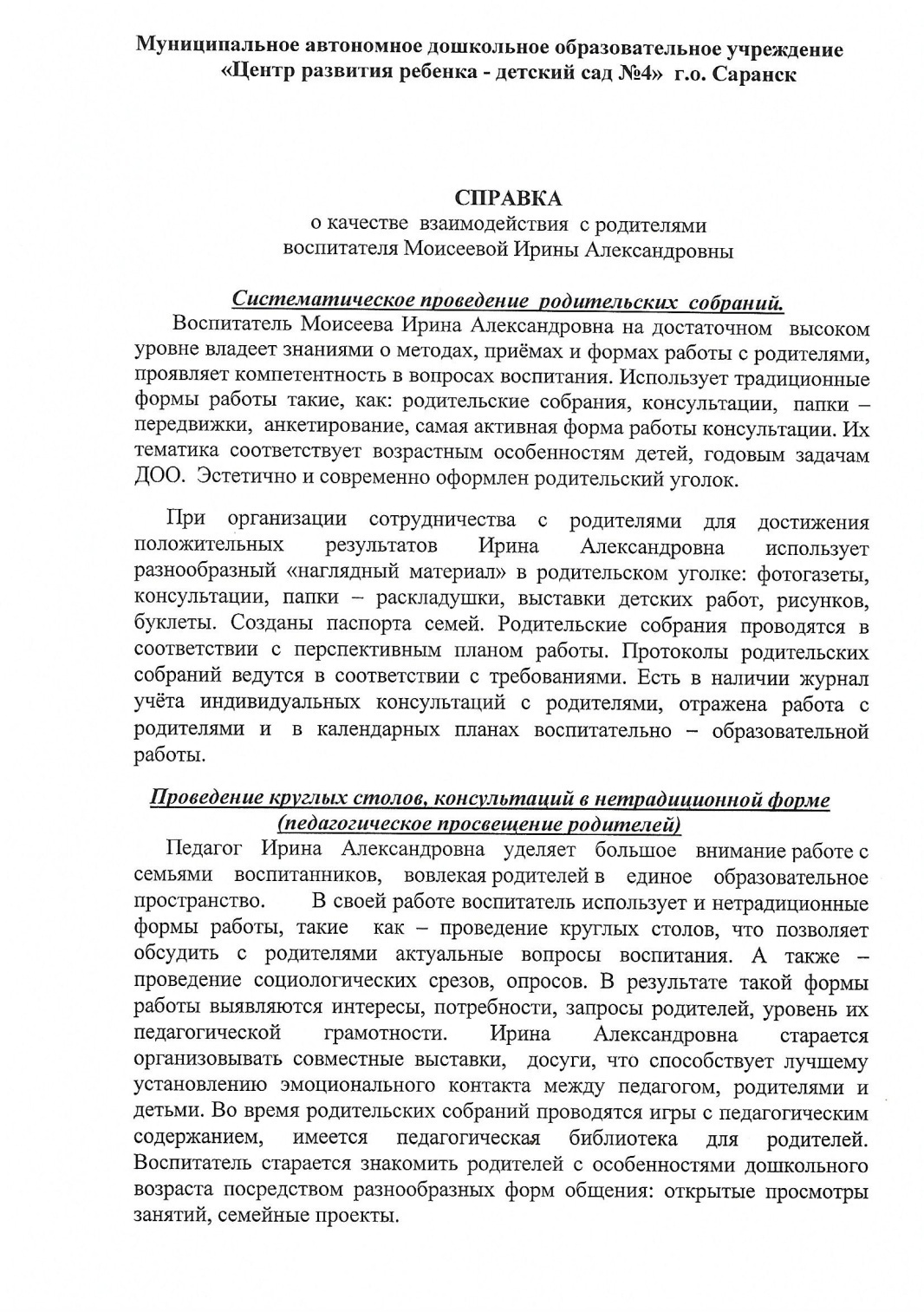 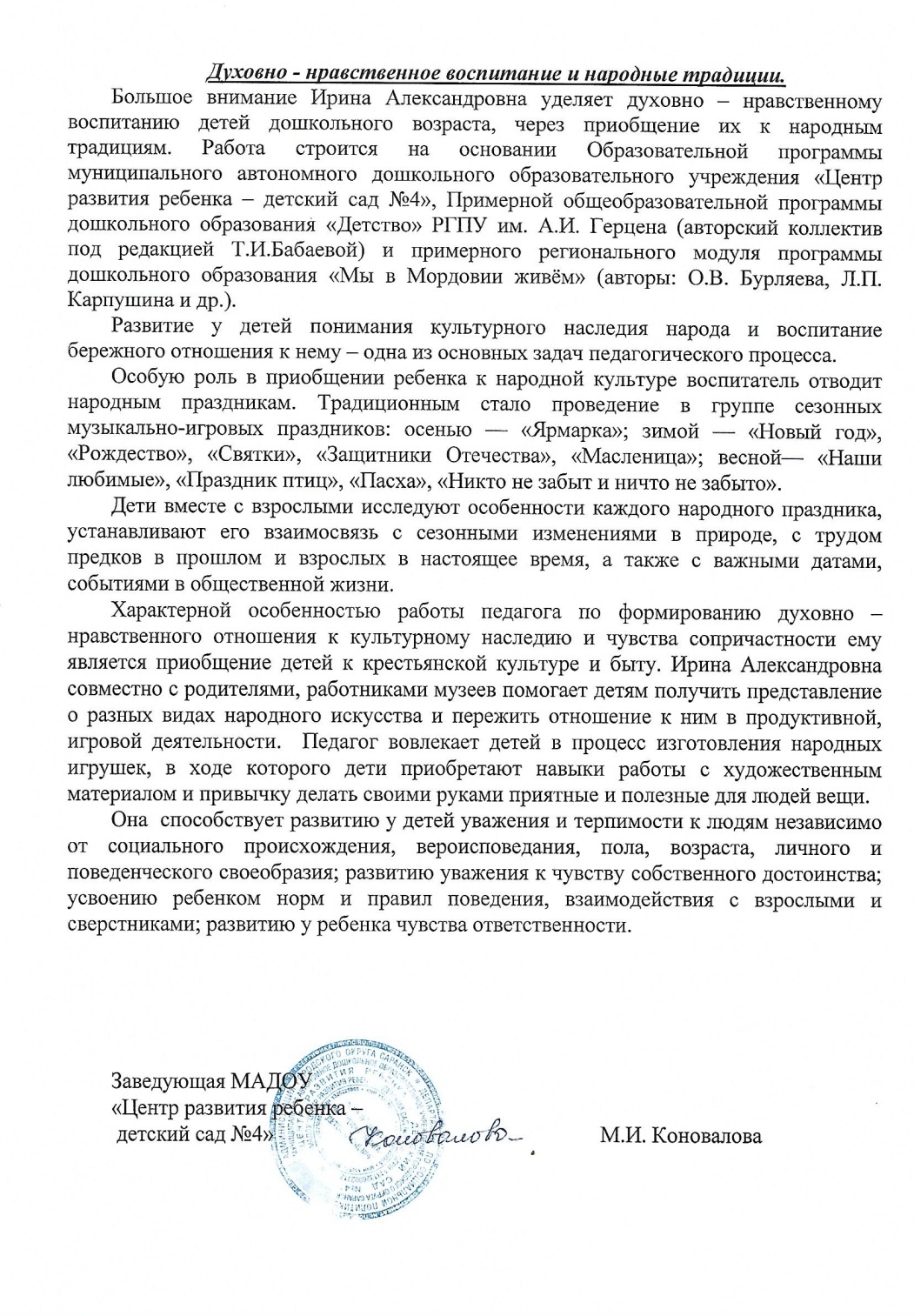 12.Работа с детьми                                           из социально-неблагополучных семей
Работа ведётся систематически, документация по профилактической работе с неблагополучными семьями ведётся в соответствии с предъявленными требованиями.
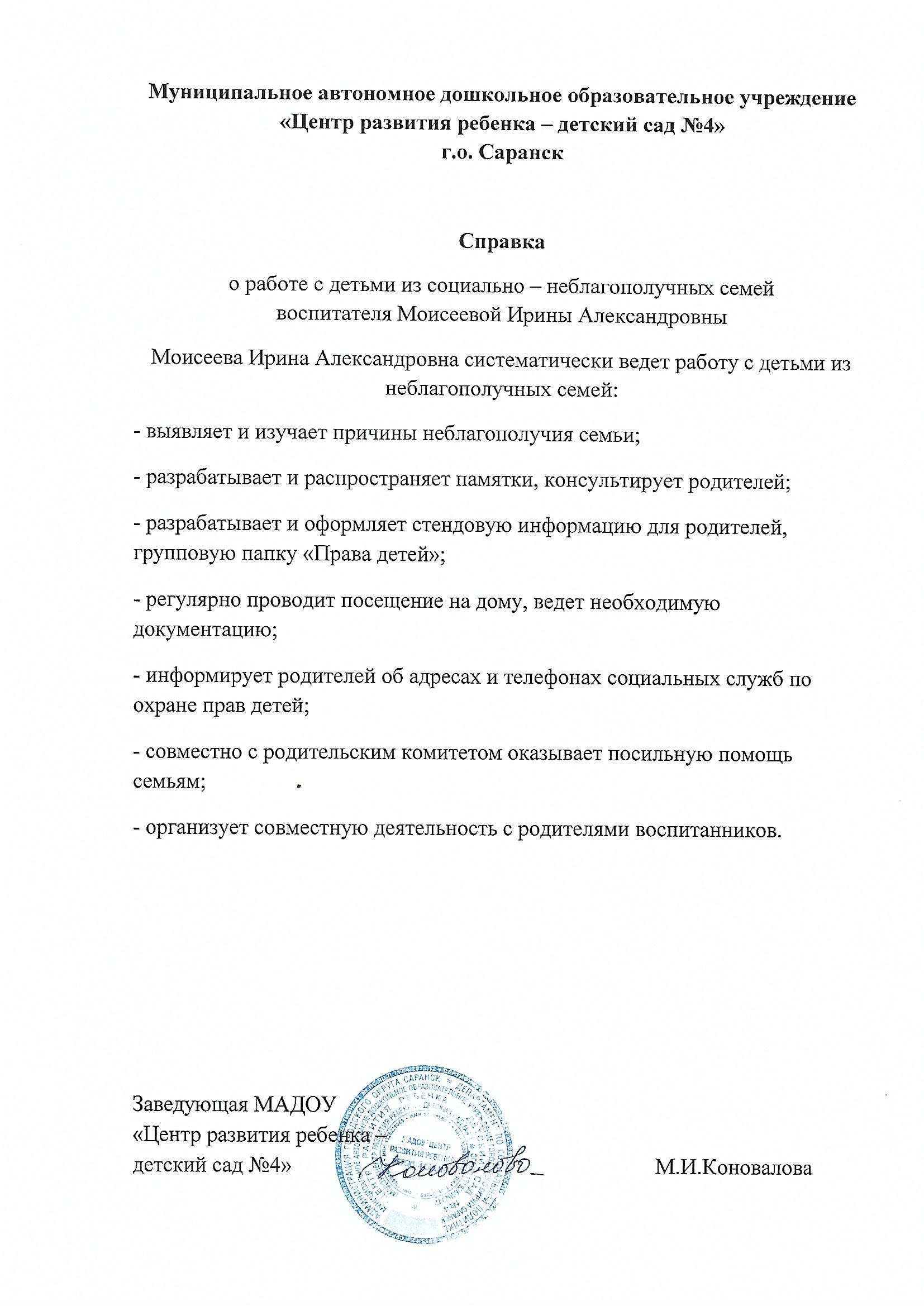 13.Участие педагога в профессиональных конкурсах
Победы и призовые места в конкурсах на порталах сети Интернет 
Участие в очных конкурсах республиканского уровня
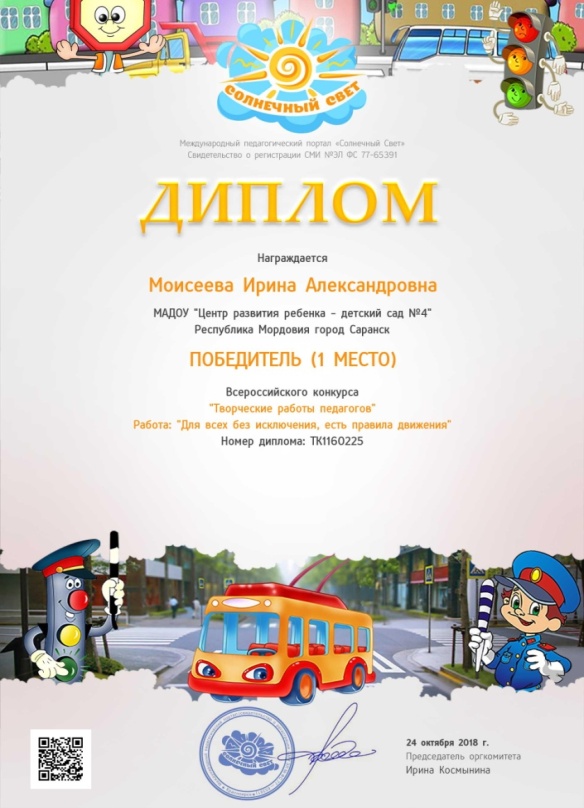 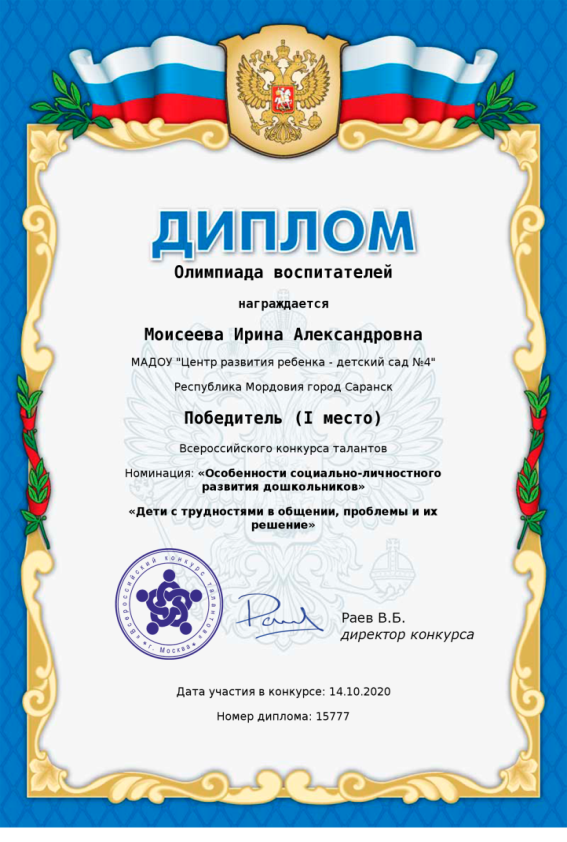 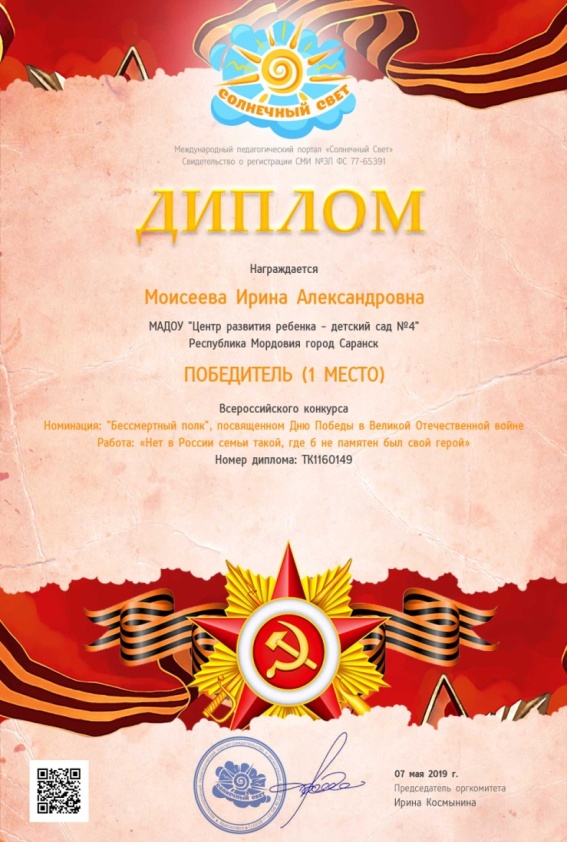 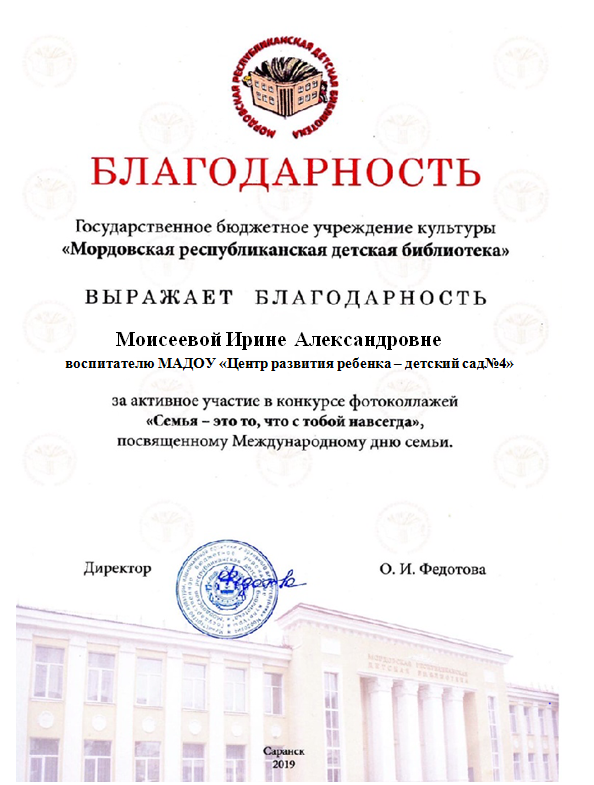 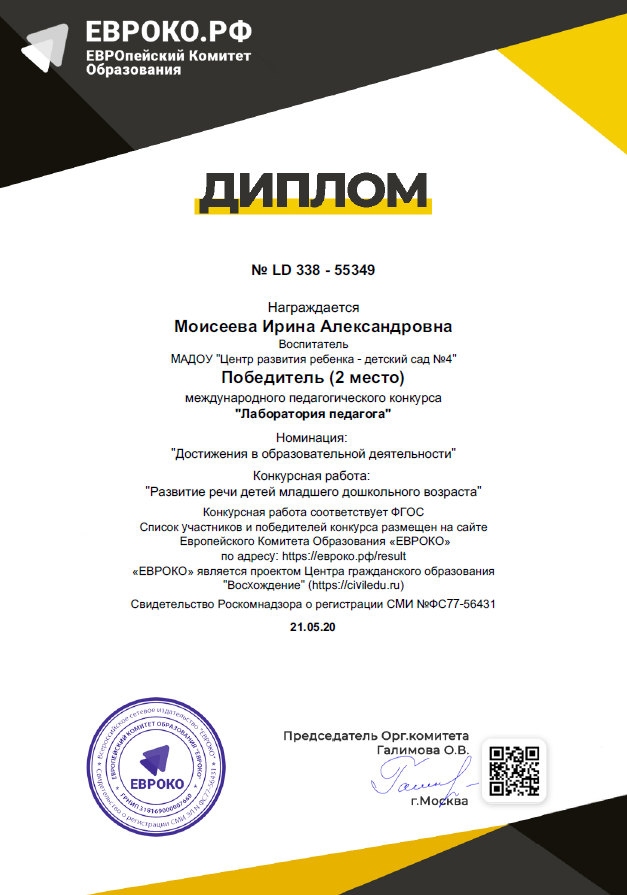 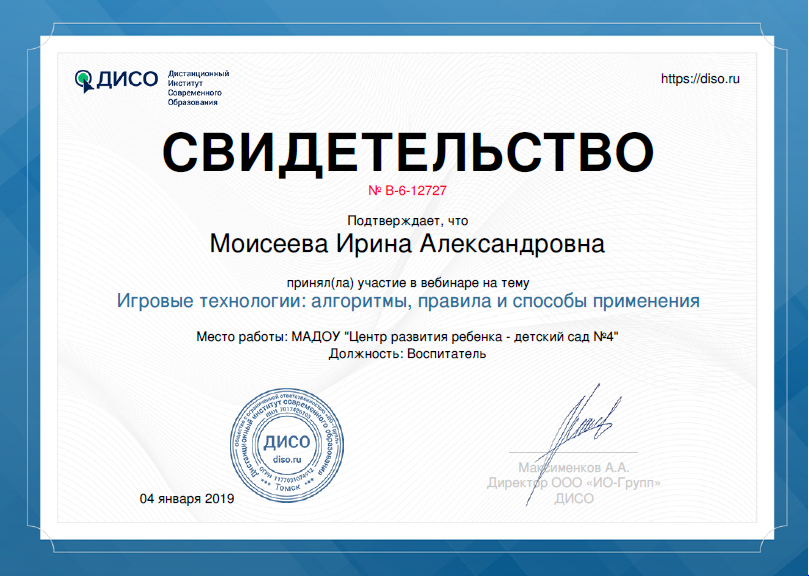 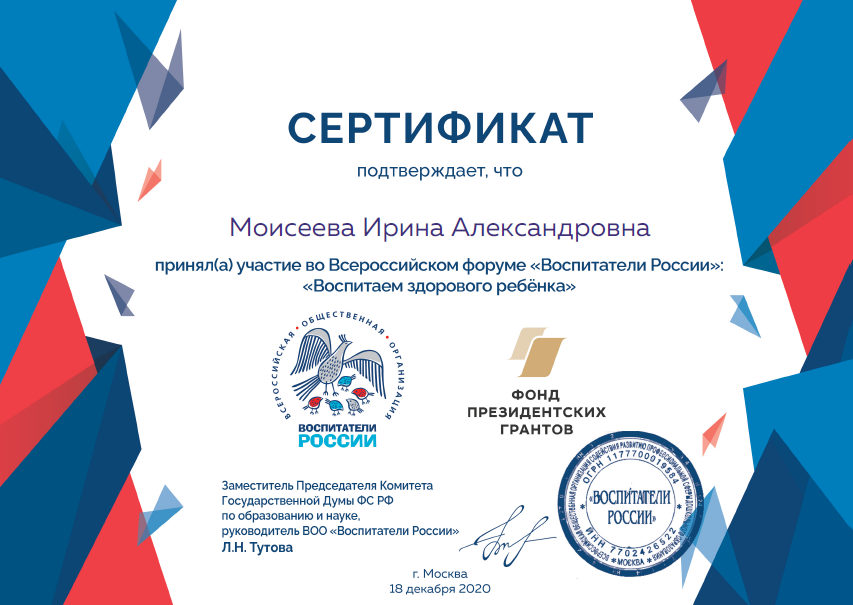 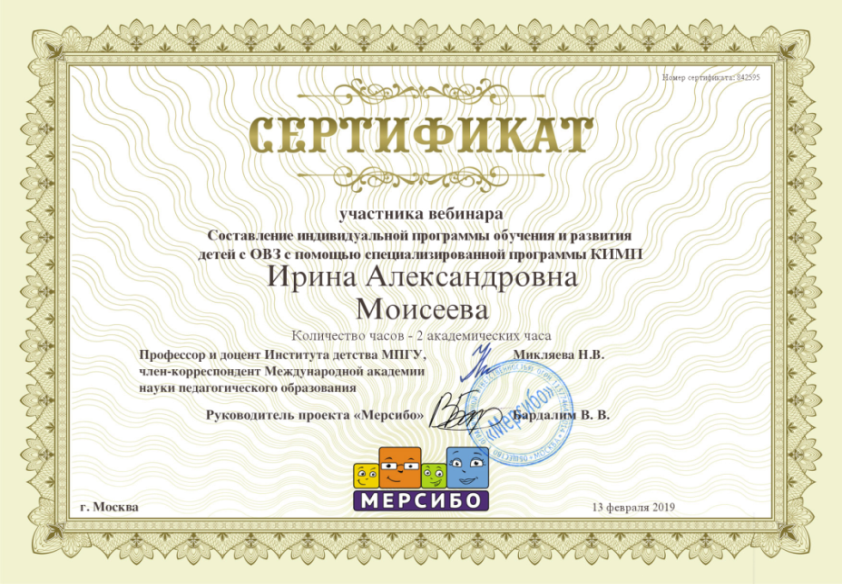 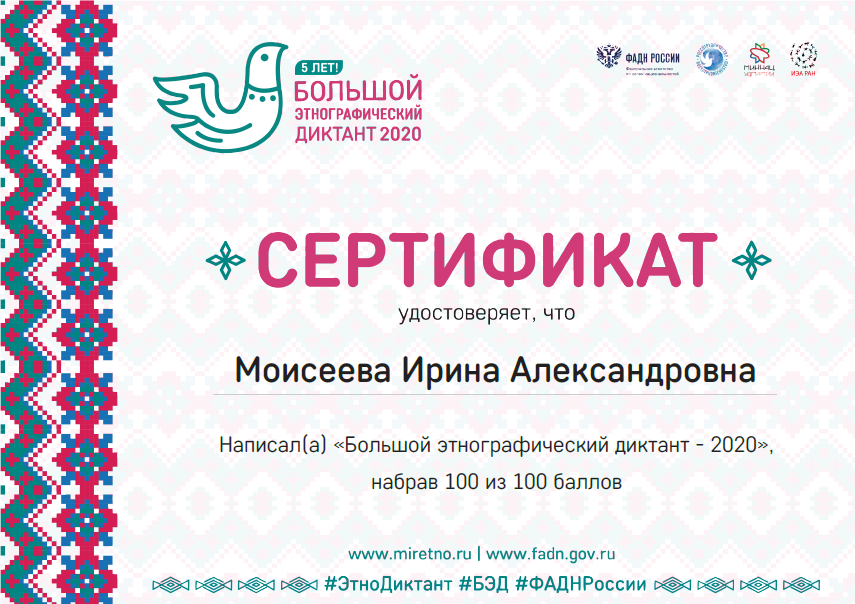 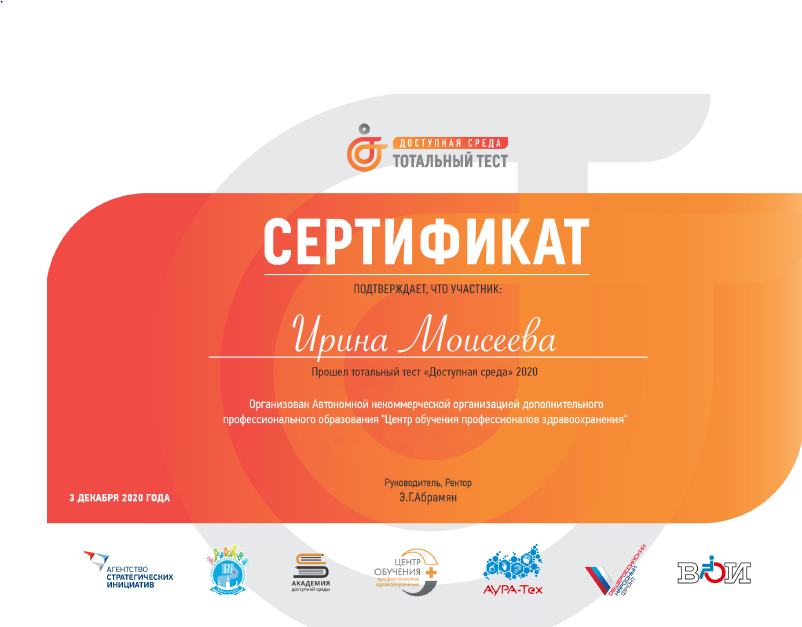 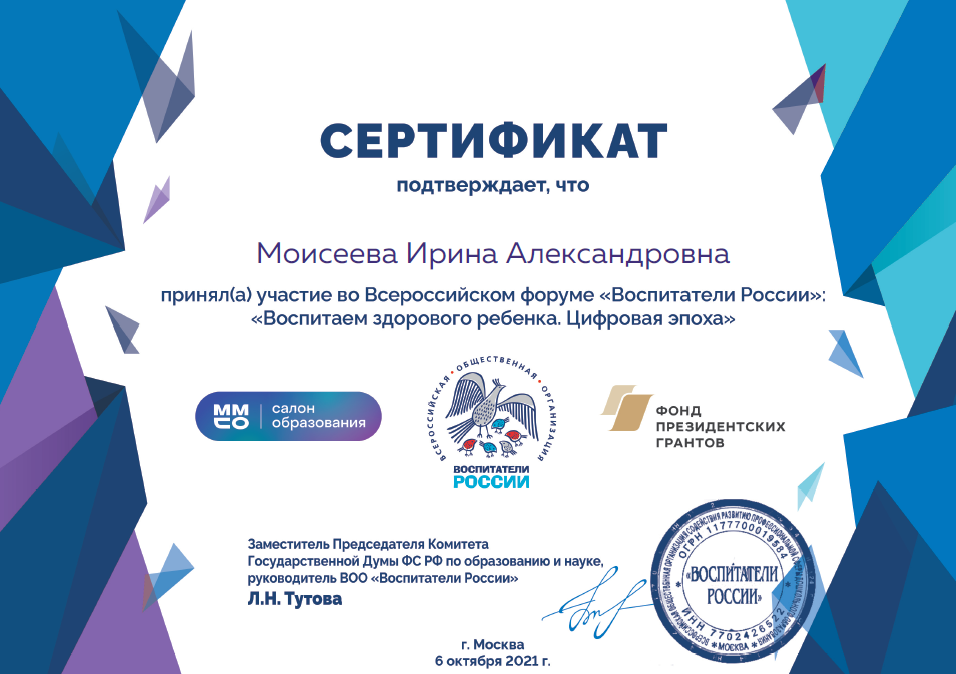 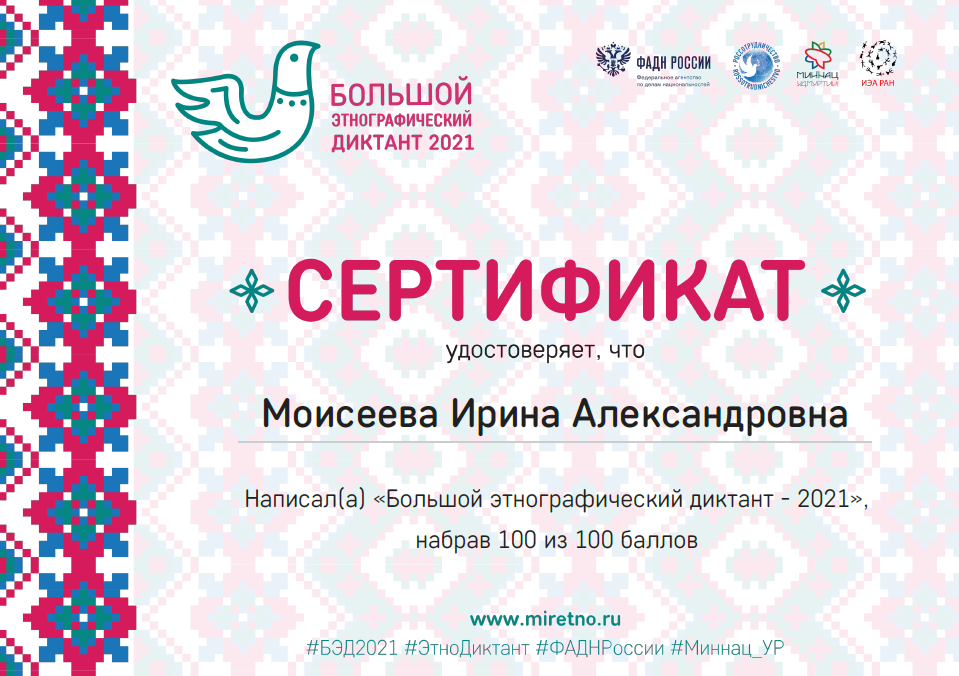 14.Награды и поощрения педагога
За межаттестационный период:
Поощрения с различных сайтов и порталов сети Интернет:                               Международный  образовательный портал «Солнечный свет»                Редакция издания «Альманах педагога»                                                          Образовательный портал «Продленка»
Поощрения муниципального уровня:                                                      Муниципальное образовательное учреждение «Лицей№26».                                                         
Поощрения республиканского уровня:                                           Благодарственное письмо Главы Республики Мордовия В.Д.Волкова.
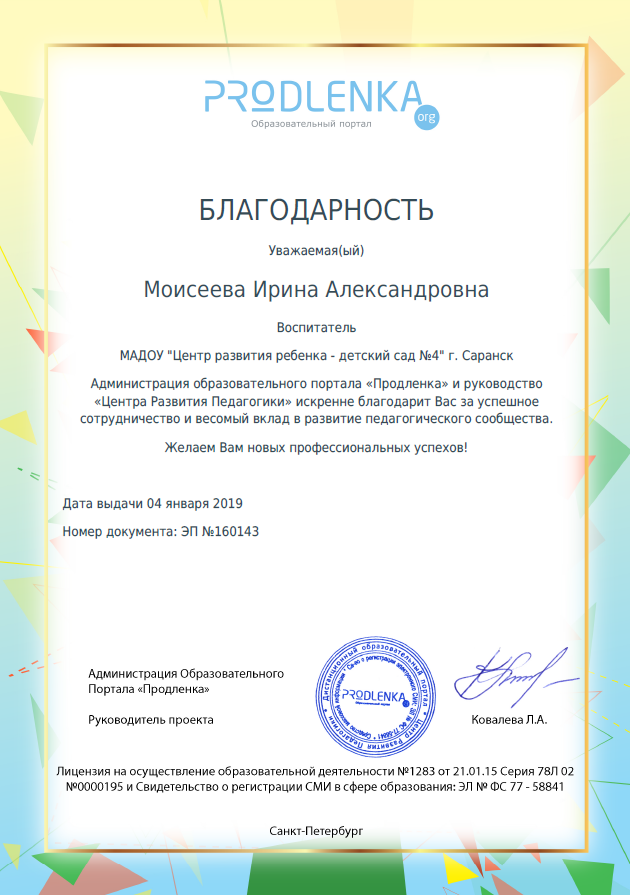 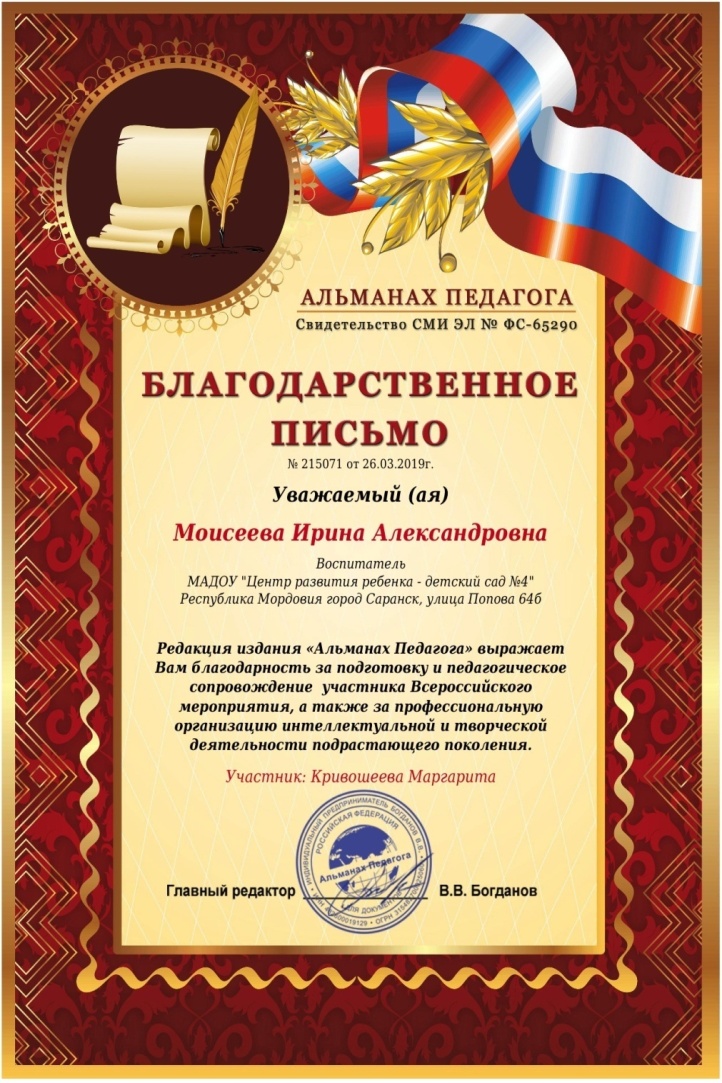 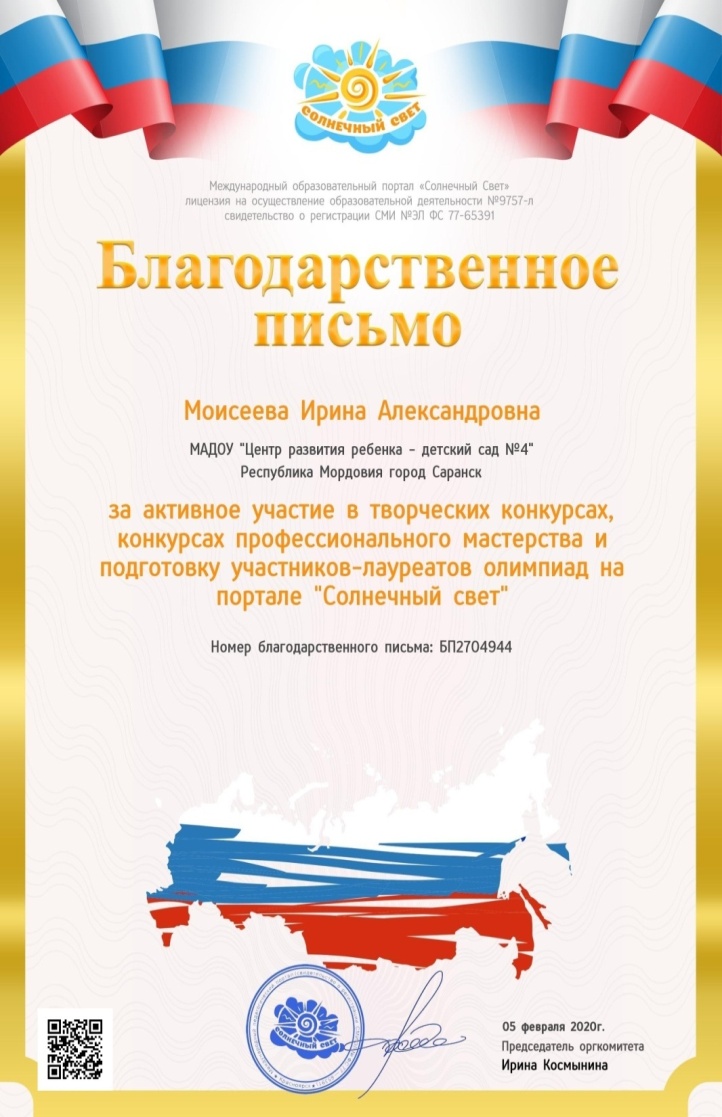 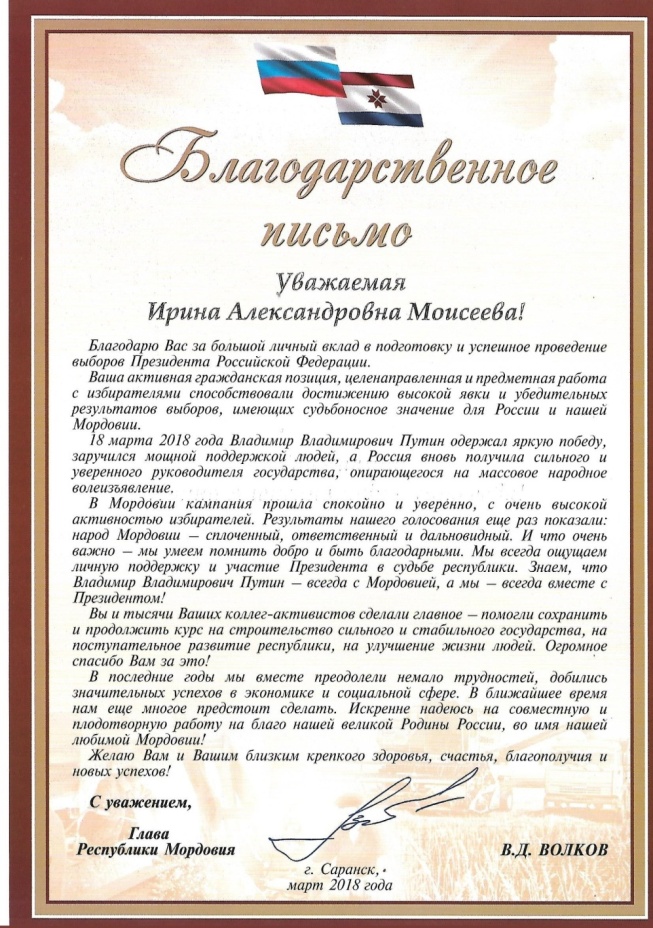 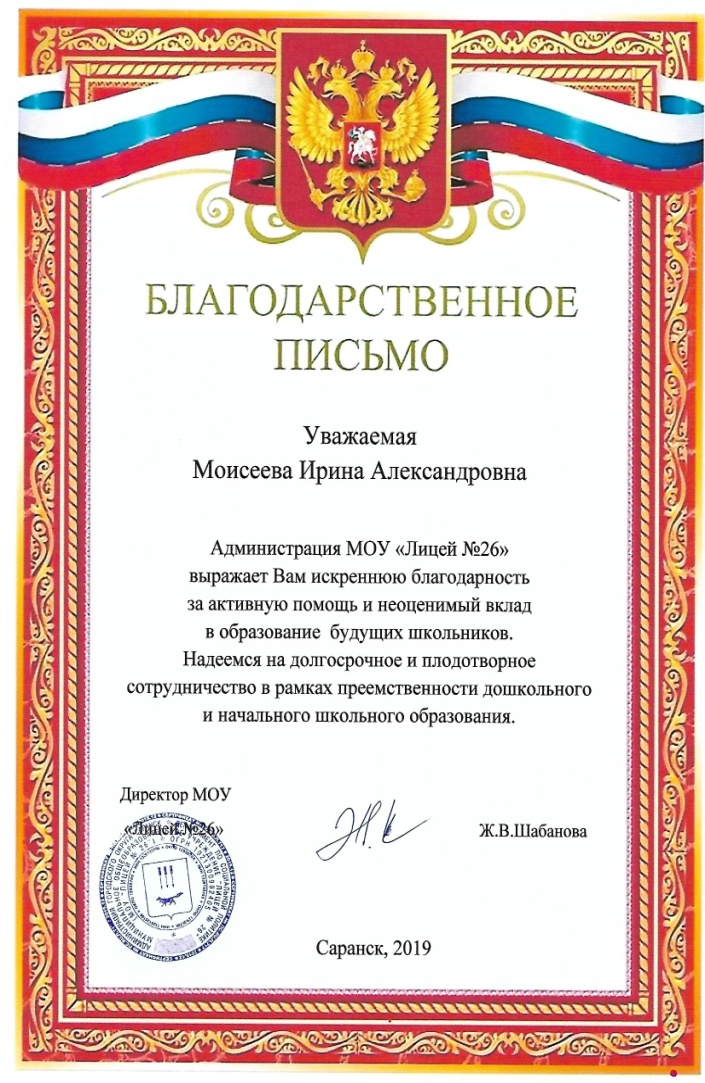 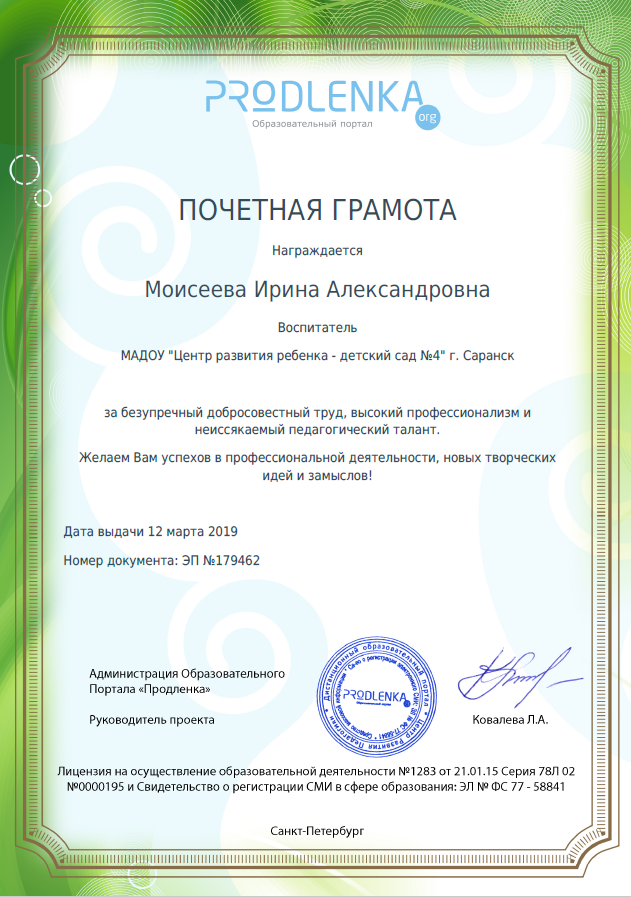 Спасибо за внимание!